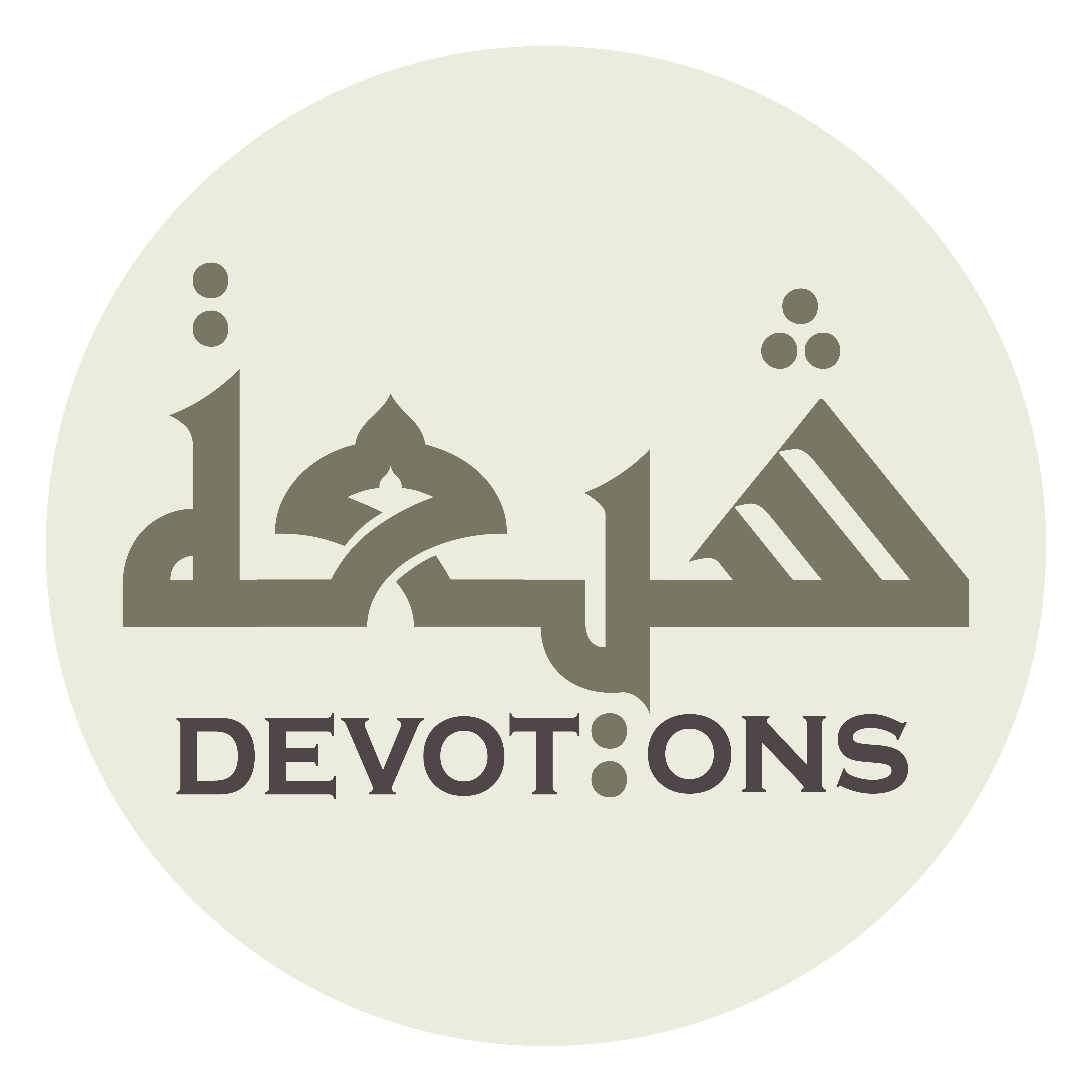 Dua 43 - Sahifat Sajjadiyyah
أَيُّهَا الْخَلْقُ الْمُطِيعُ
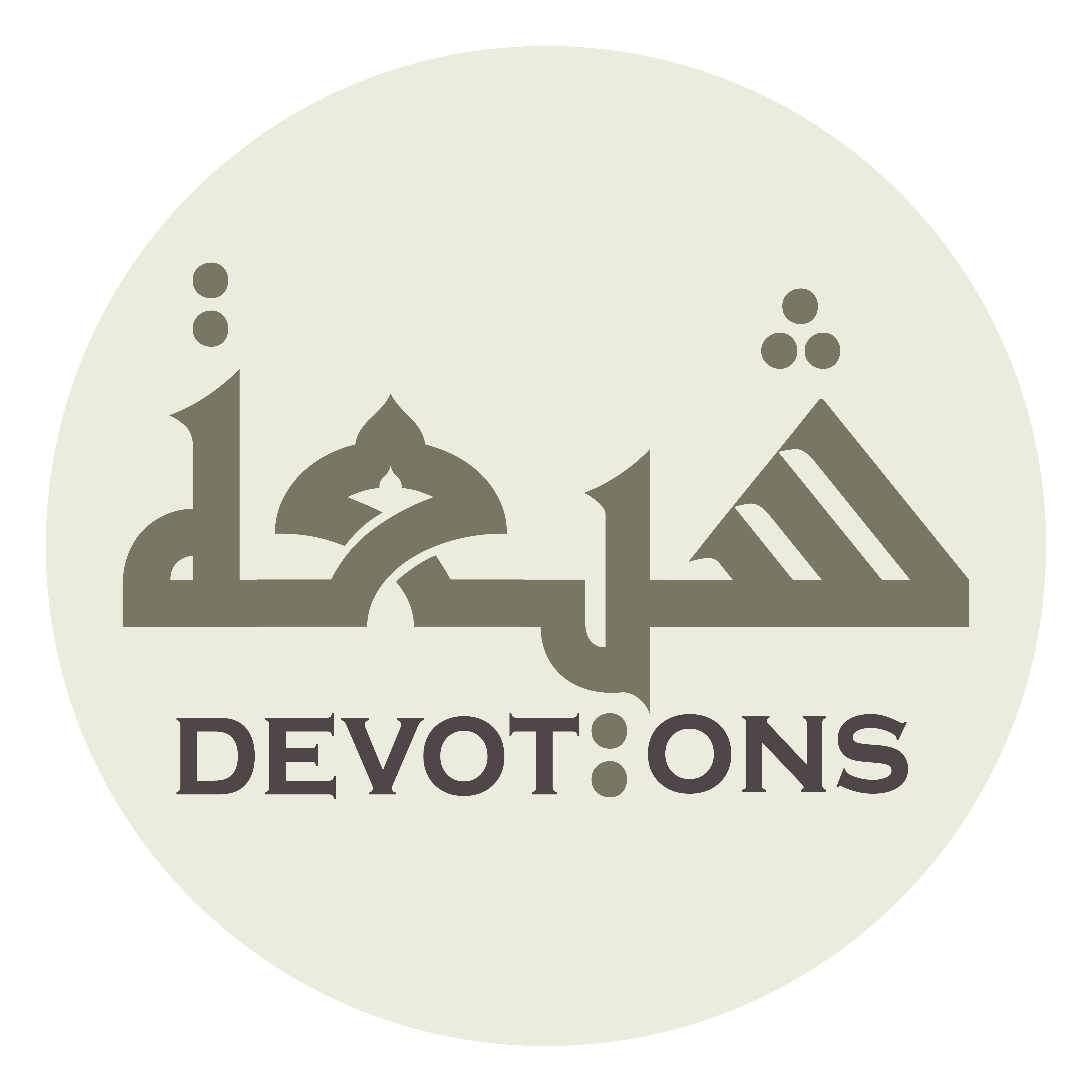 اَللَّهُمَّ صَلِّ عَلَى مُحَمَّدٍ وَ آلِ مُحَمَّدٍ

allāhumma ṣalli `alā muḥammadin wa āli muḥammad

O' Allāh send Your blessings on Muhammad and the family of Muhammad.
Dua 43 - Sahifat Sajjadiyyah
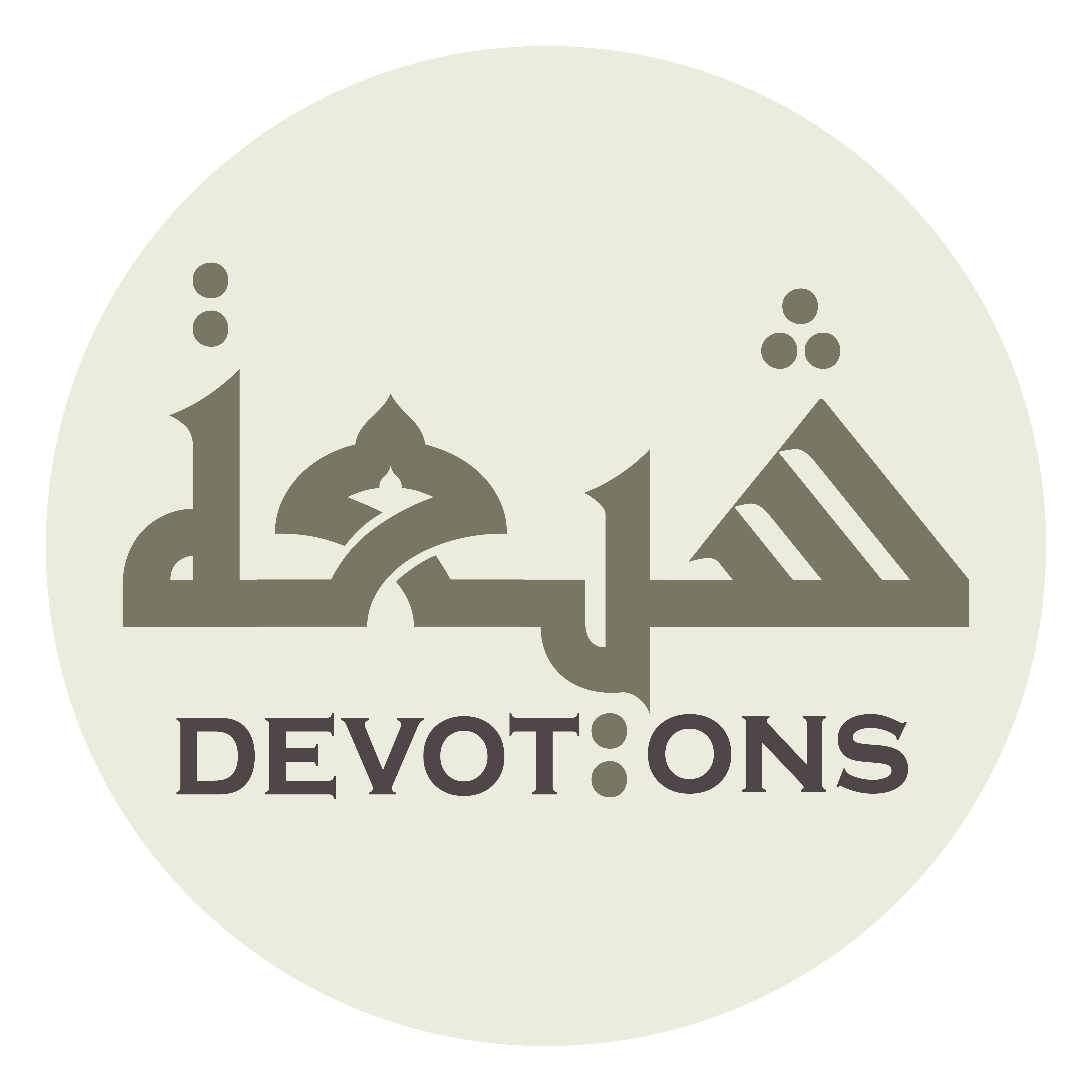 بِسْمِ اللَّـهِ الرَّحْمَـٰنِ الرَّحِيمِ

bismillāhir raḥmānir raḥīm

In the Name of Allāh,the All-beneficent, the All-merciful.
Dua 43 - Sahifat Sajjadiyyah
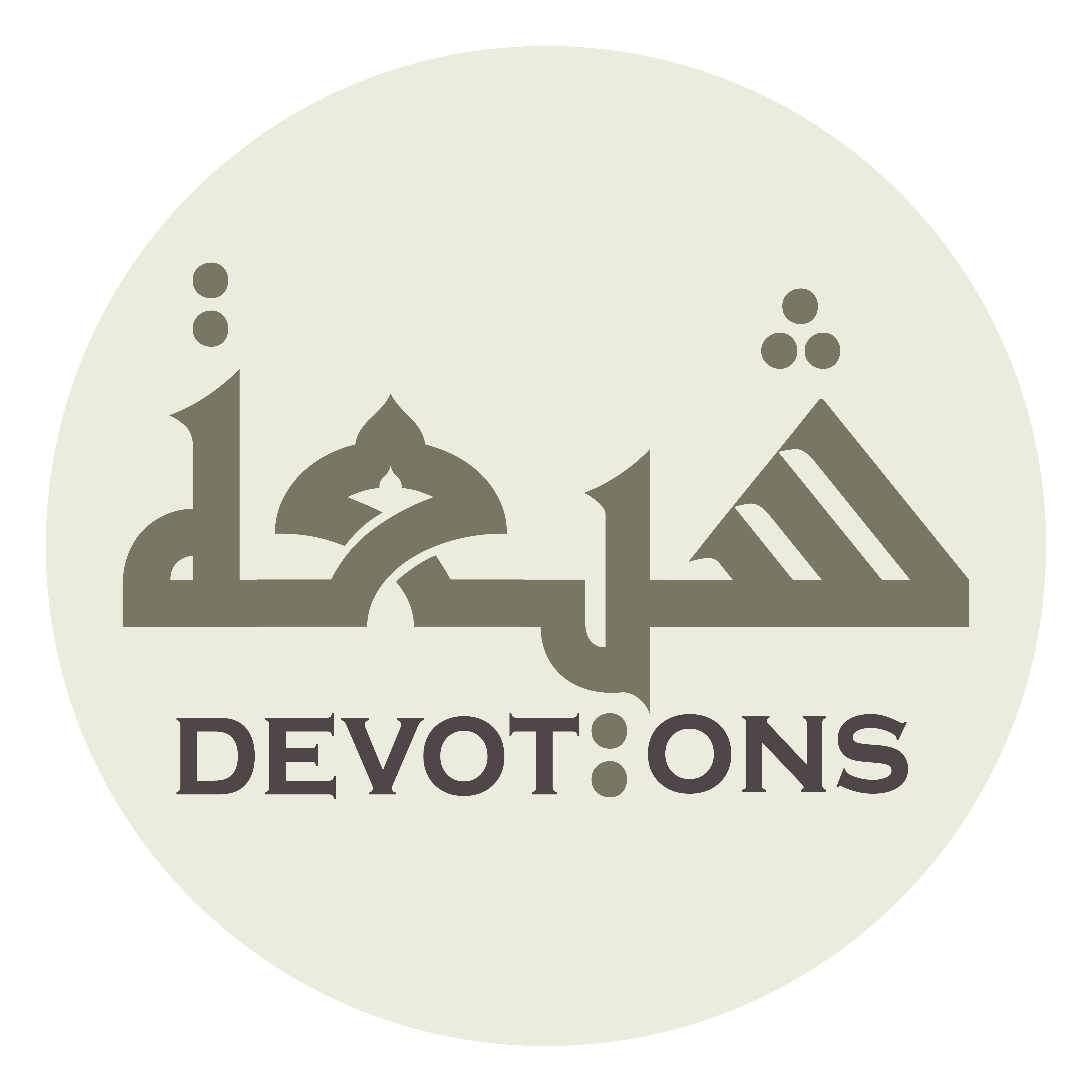 أَيُّهَا الْخَلْقُ الْمُطِيعُ

ayyuhal khalqul muṭī`

O obedient creature,
Dua 43 - Sahifat Sajjadiyyah
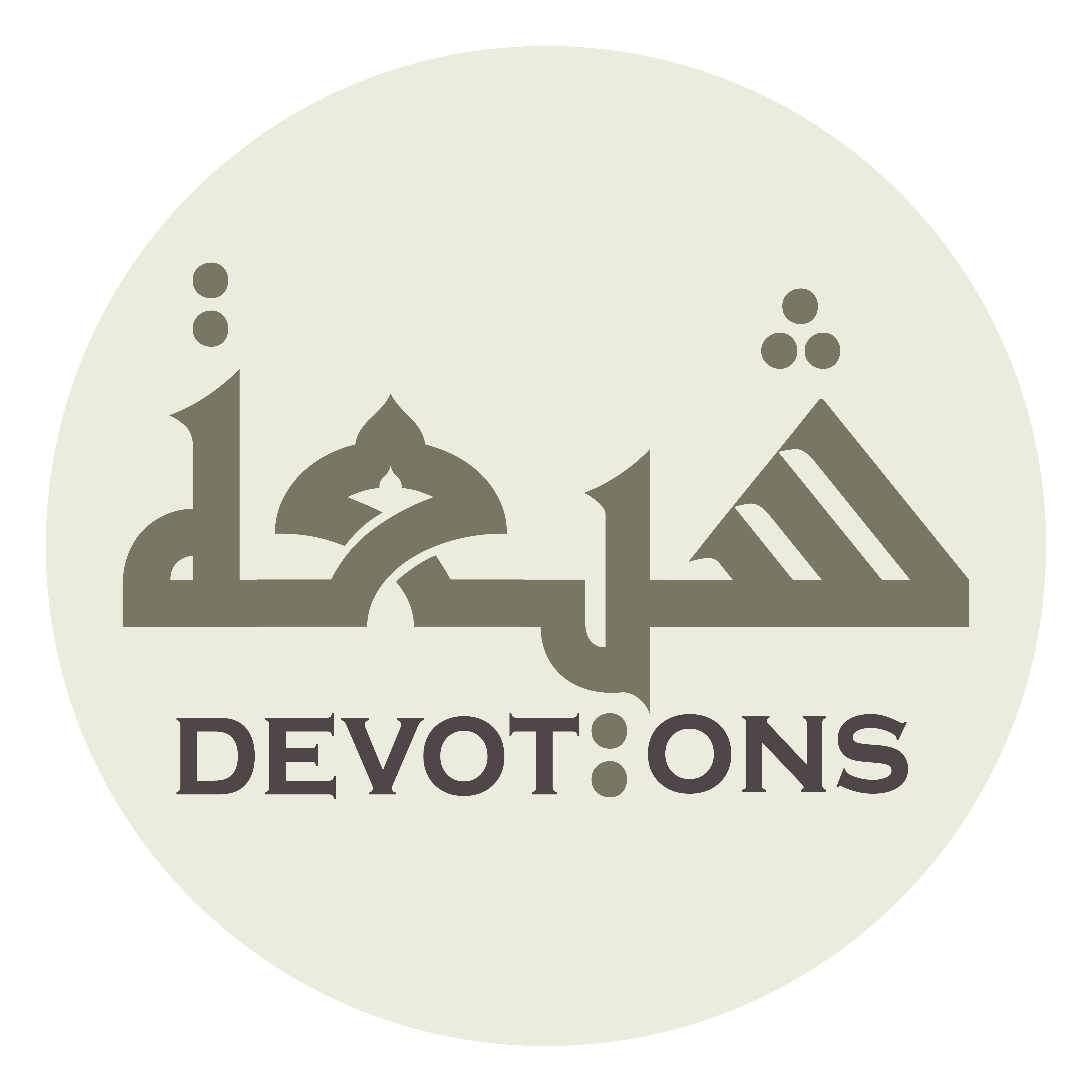 اَلدَّائِبُ السَّرِيعُ

ad dā-ibus sarī`

speedy and untiring,
Dua 43 - Sahifat Sajjadiyyah
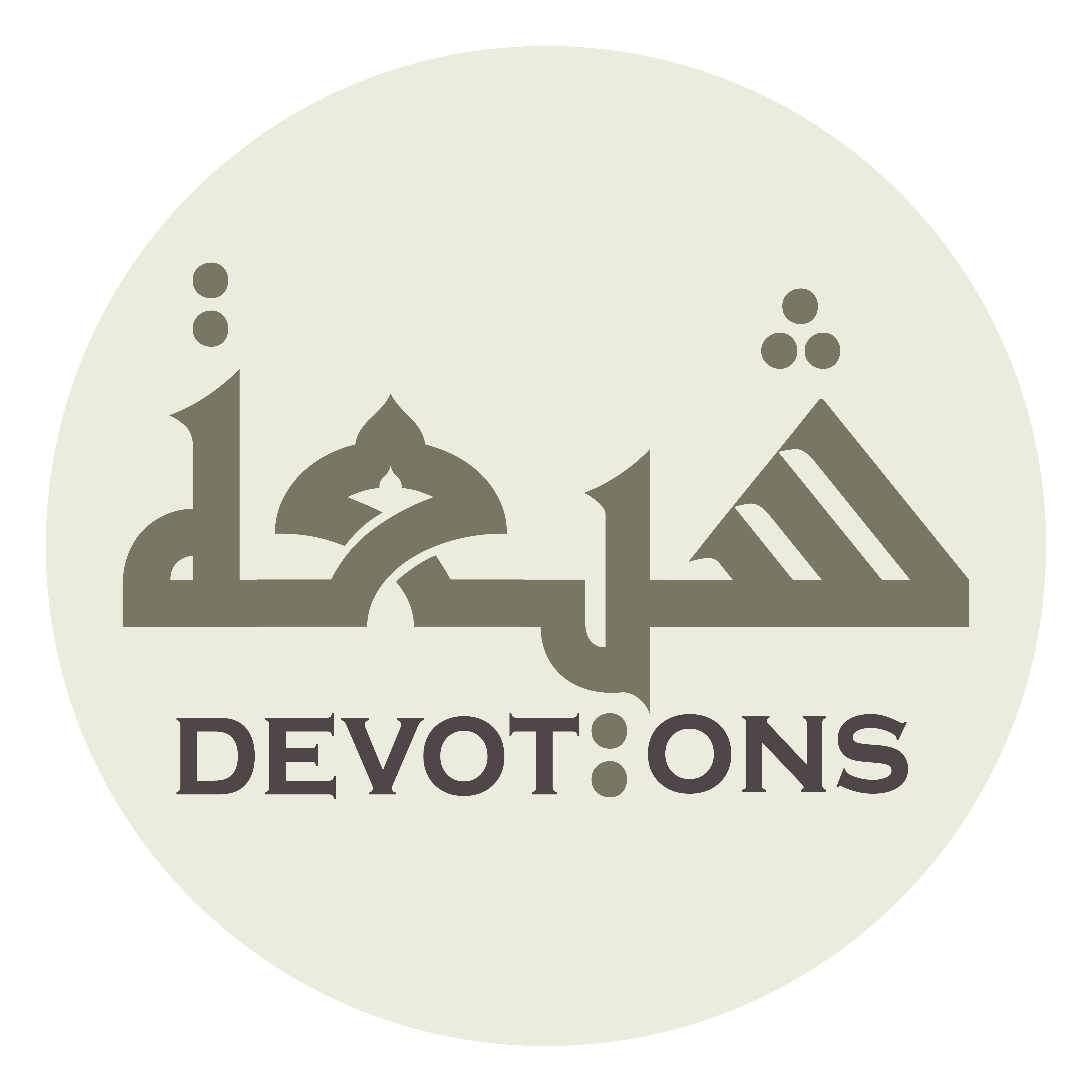 اَلْمُتَرَدِّدُ فِيْ مَنَازِلِ التَّقْدِيرِ

al mutaraddidu fī manāzilit taqdīr

frequenter of the mansions of determination,
Dua 43 - Sahifat Sajjadiyyah
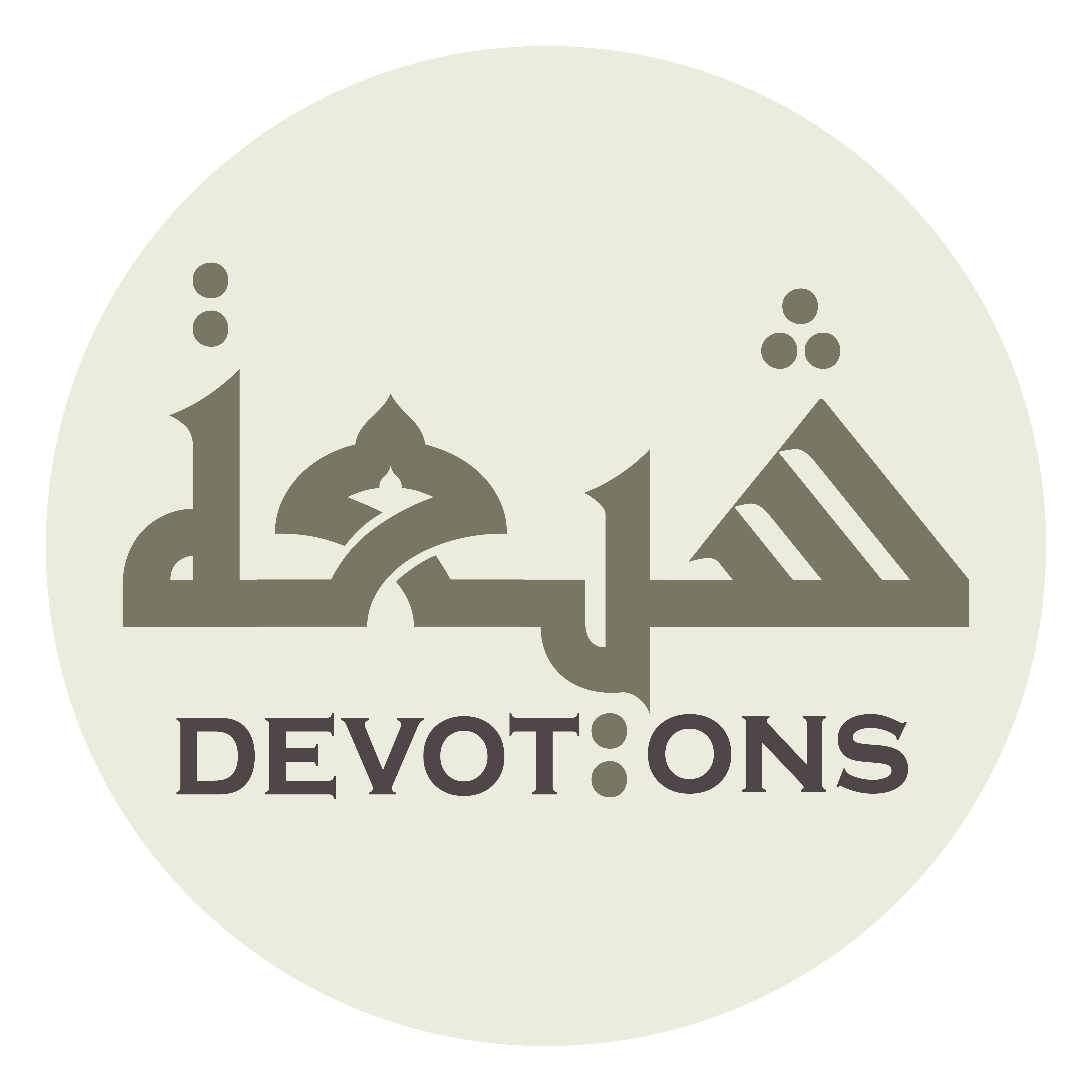 اَلْمُتَصَرِّفُ فِيْ فَلَكِ التَّدْبِيرِ

al mutaṣarrifu fī falakit tadbīr

moving about in the sphere of governance!
Dua 43 - Sahifat Sajjadiyyah
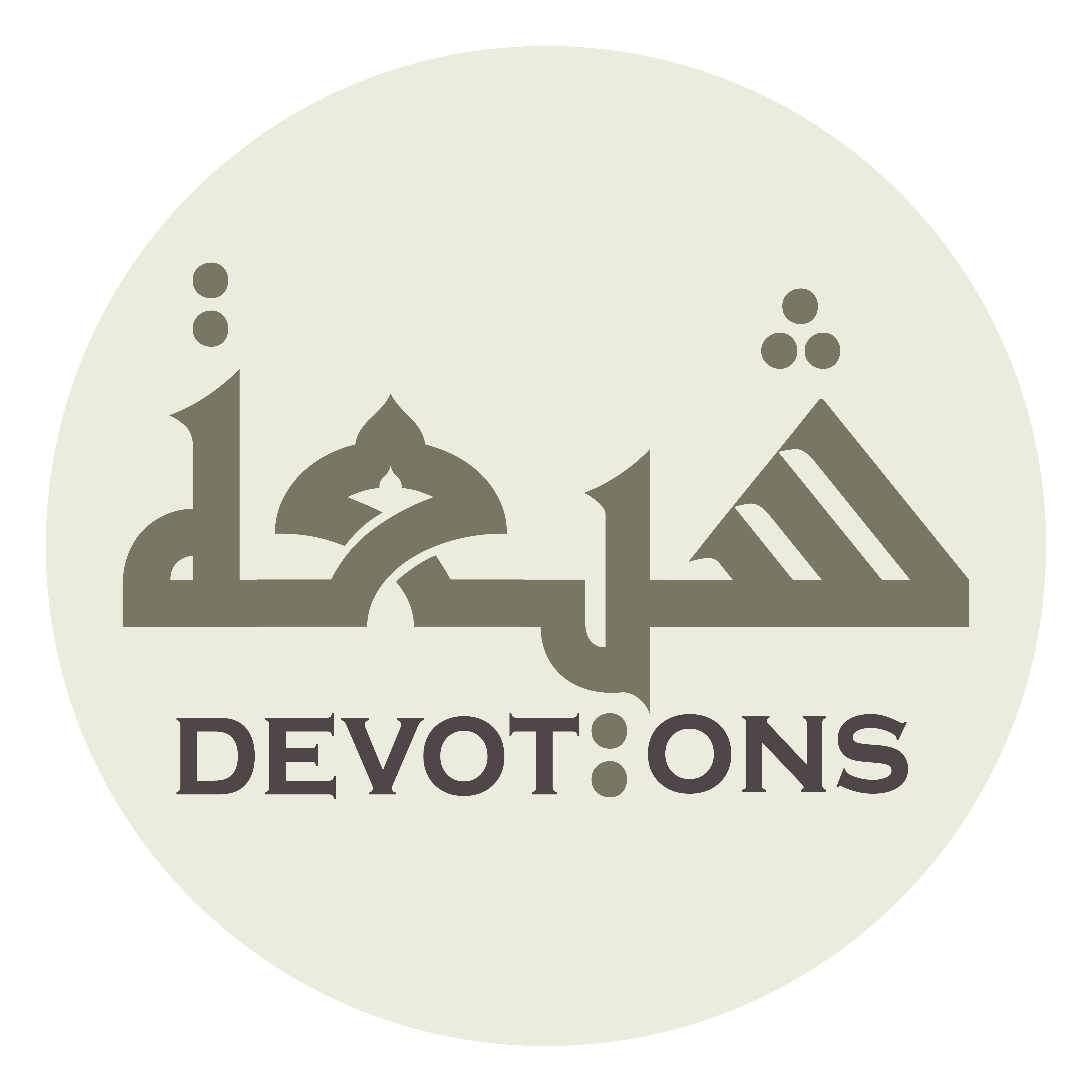 آمَنْتُ بِمَنْ نَوَّرَ بِكَ الظُّلَمَ

āmantu biman nawwara bikaẓ ẓulam

I have faith in Him Who lights up darkness through you,
Dua 43 - Sahifat Sajjadiyyah
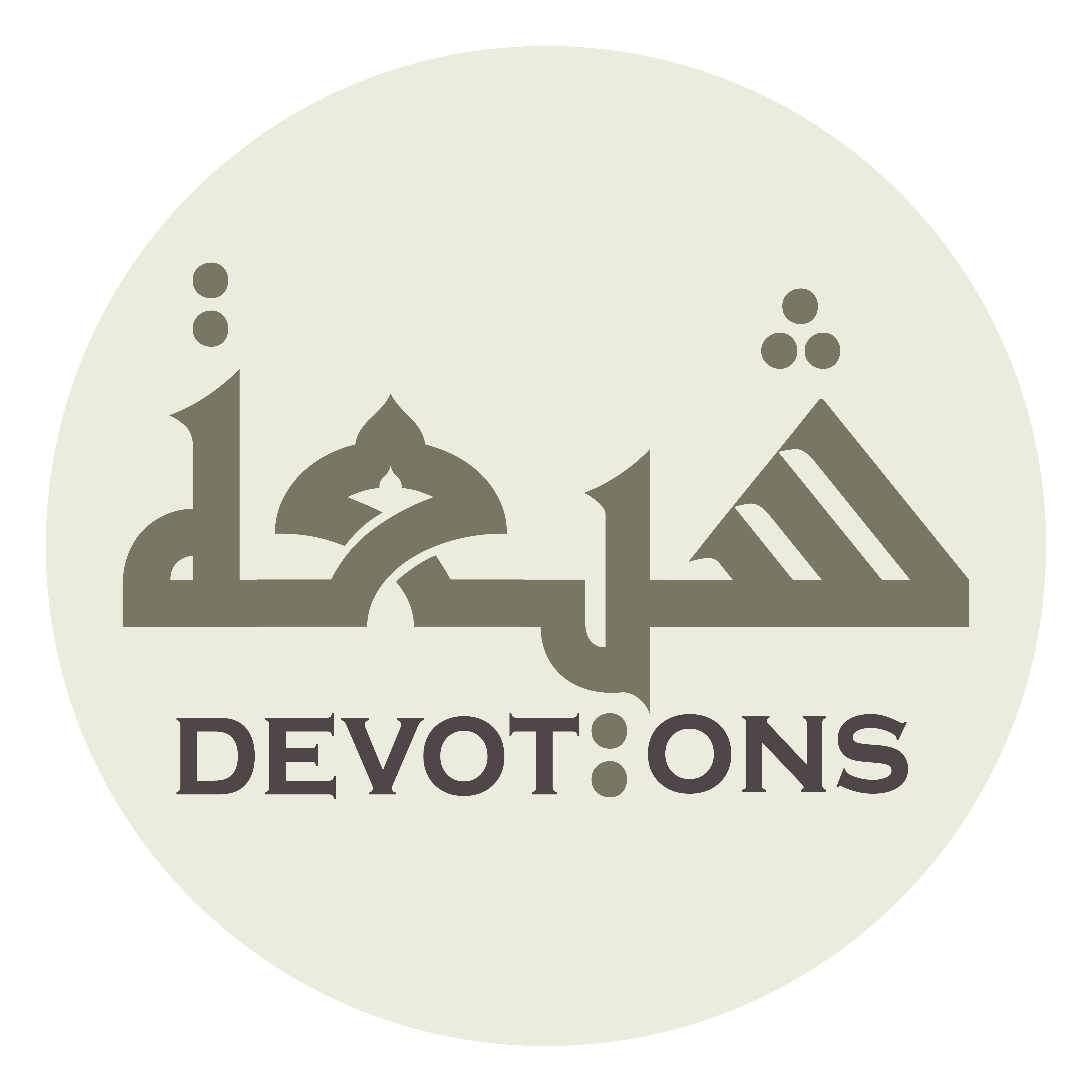 وَأَوْضَحَ بِكَ الْبُهَمَ

wa-awḍaḥa bikal buham

illuminates jet-black shadows by you,
Dua 43 - Sahifat Sajjadiyyah
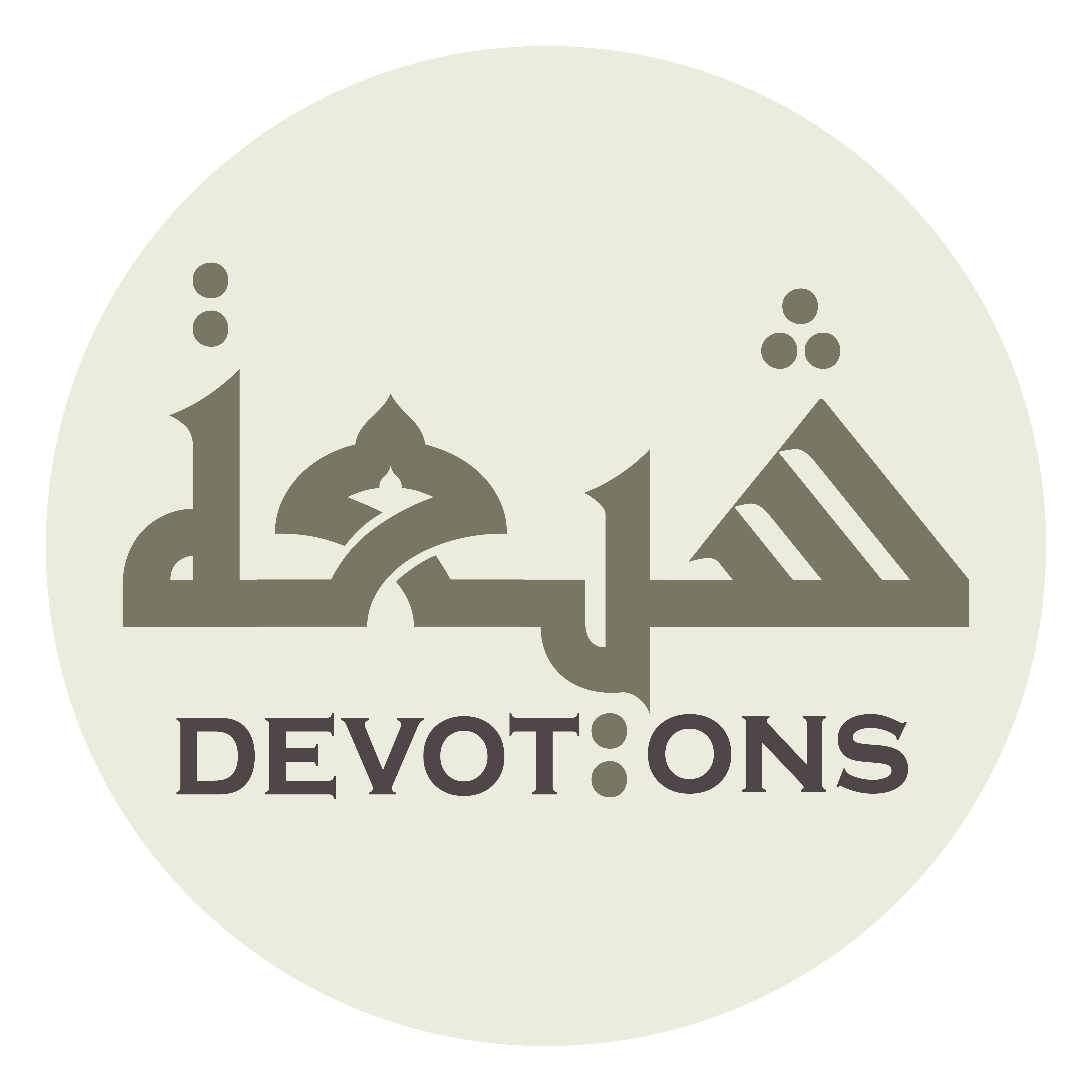 وَجَعَلَكَ آيَةً مِنْ آيَاتِ مُلْكِهِ

waja`alaka-āyatan min-āyāti mulkih

appointed you one of the signs of His kingdom
Dua 43 - Sahifat Sajjadiyyah
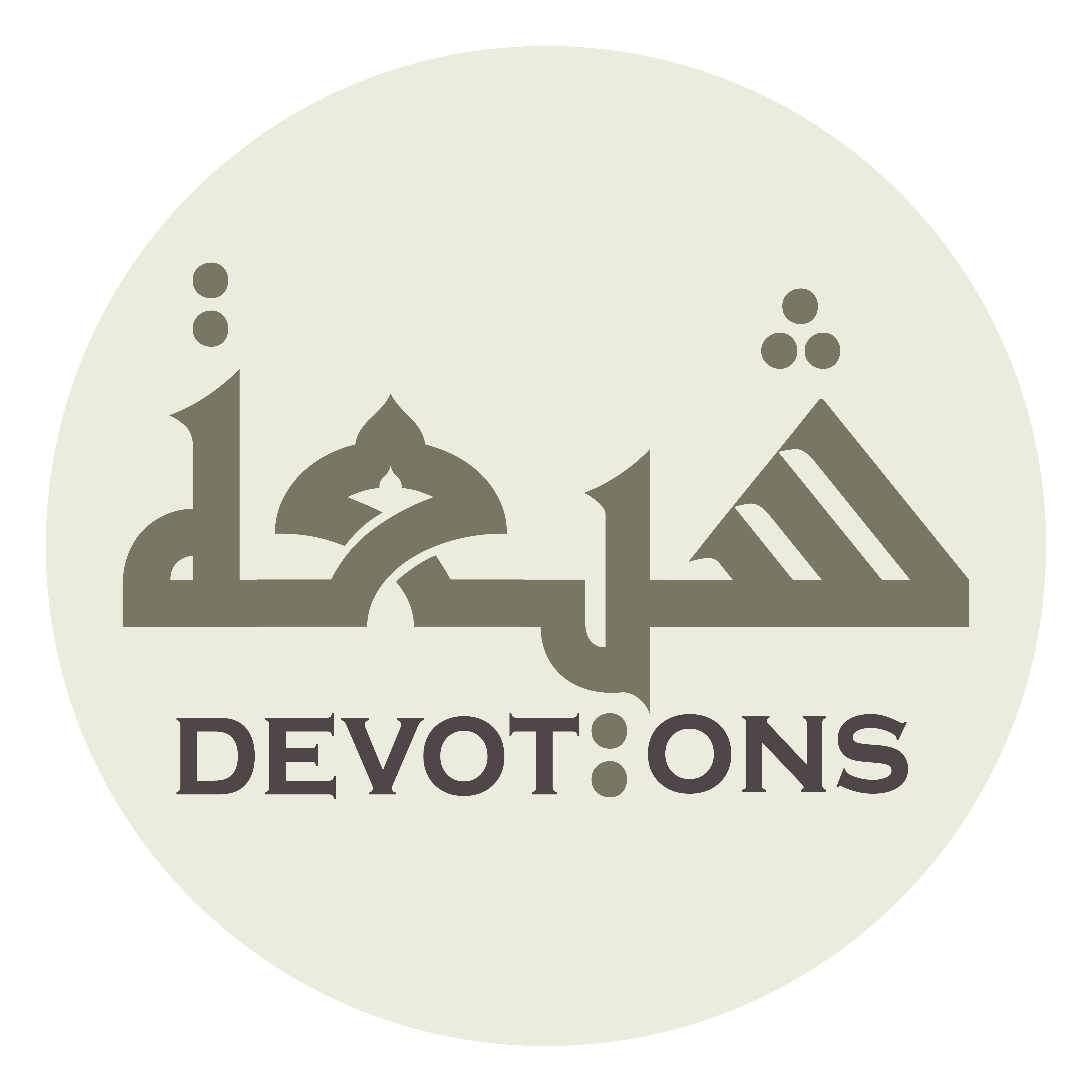 وَعَلاَمَةً مِنْ عَلاَمَاتِ سُلْطَانِهِ

wa`alāmatan min `alāmāti sulṭānih

and one of the marks of His authority,
Dua 43 - Sahifat Sajjadiyyah
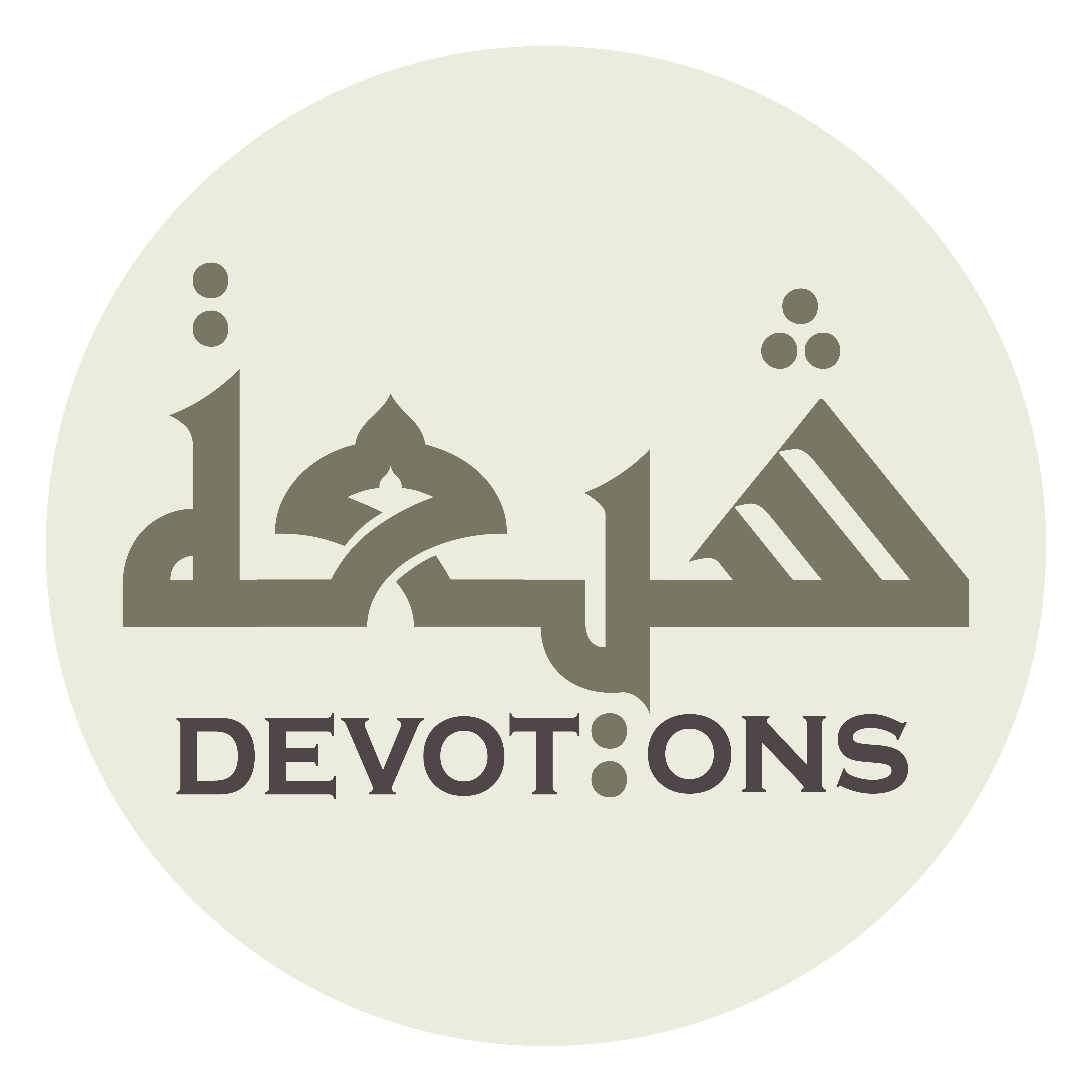 وَامْتَهَنَكَ بِالزِّيَادَةِ وَالنُّقْصَانِ

wamtahanaka bizziyādati wan nuqṣān

and humbled you through increase and decrease,
Dua 43 - Sahifat Sajjadiyyah
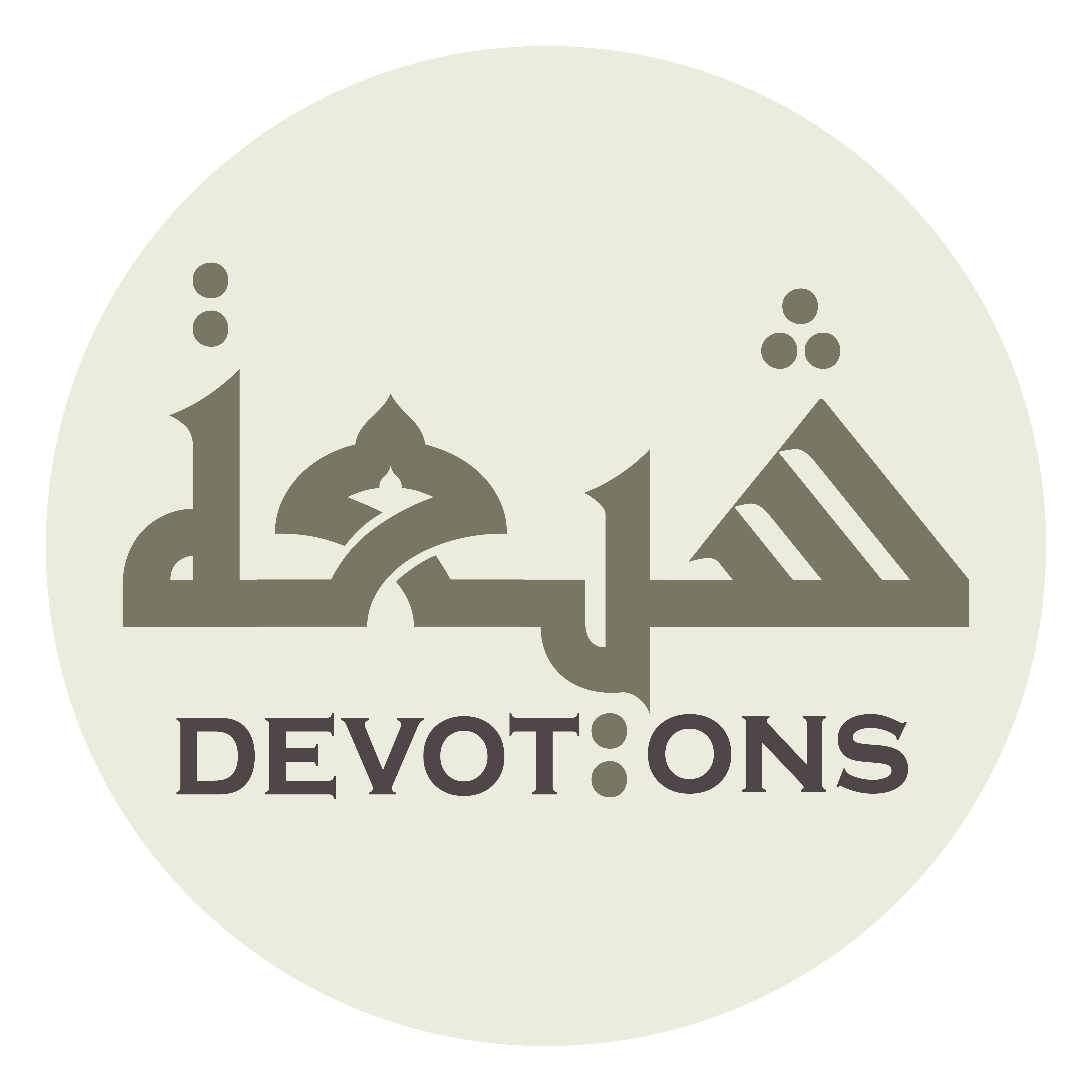 وَالطُّلُوعِ وَالْأُفُولِ

waṭ ṭulū`i wal-ufūl

and rising and setting,
Dua 43 - Sahifat Sajjadiyyah
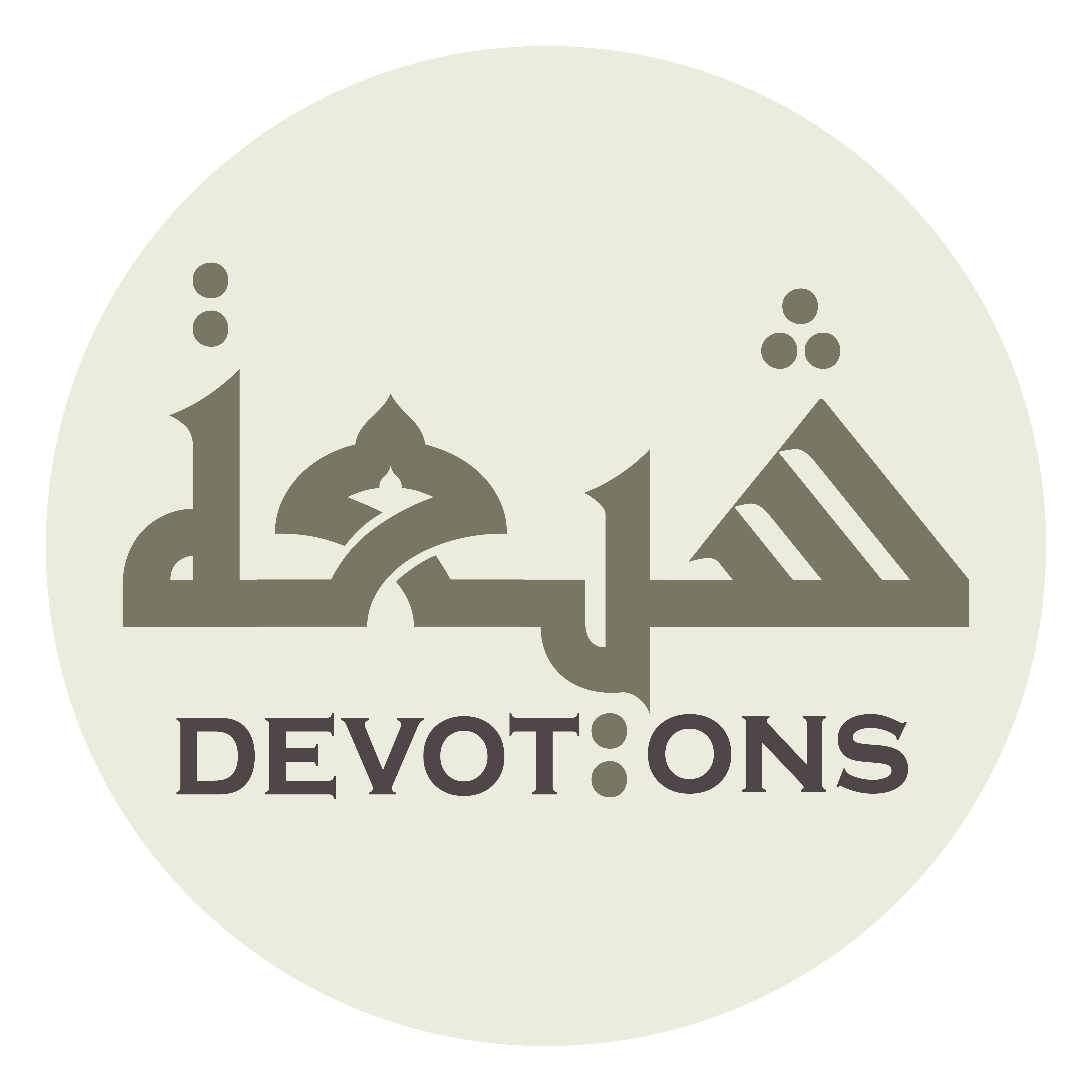 وَالْاِنَارَةِ وَالْكُسُوفِ

wal-inārati walkusūf

and illumination and eclipse.
Dua 43 - Sahifat Sajjadiyyah
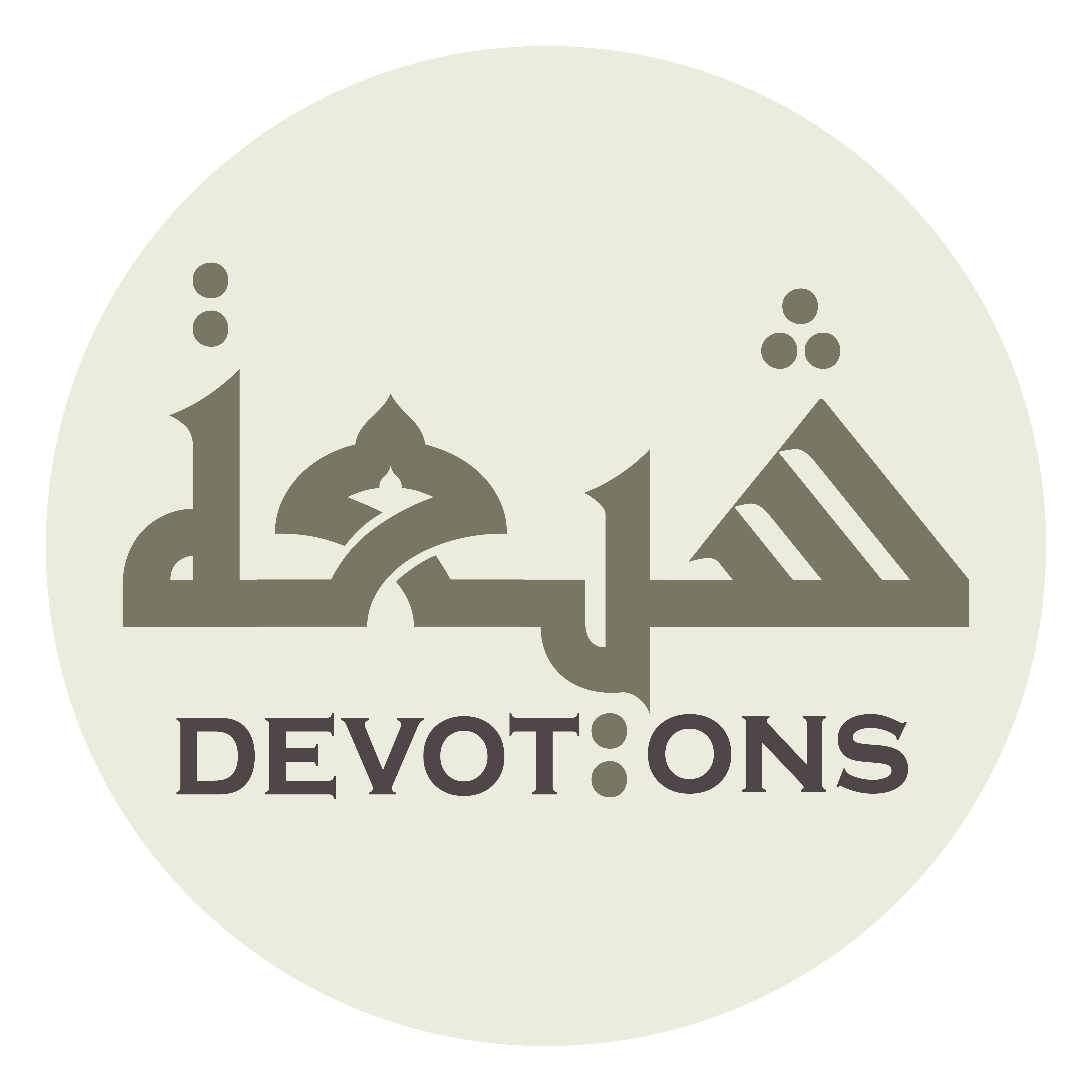 ْفِيْ كُلِّ ذٰلِكَ أَنْتَ لَهُ مُطِيعٌ

fī kulli dhālika anta lahu muṭī`

In all of this you are obedient to Him,
Dua 43 - Sahifat Sajjadiyyah
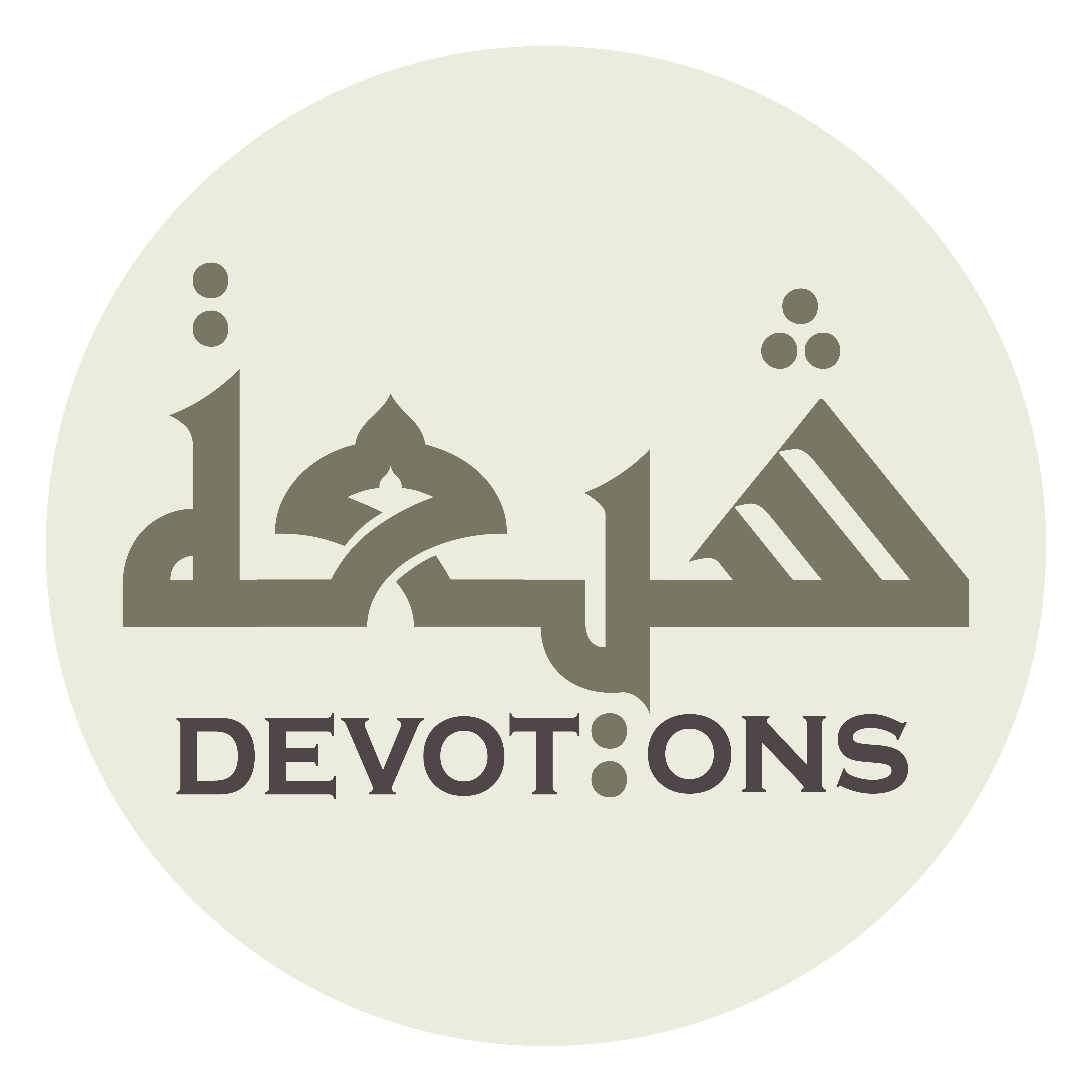 وَإِلَى إِرَادَتِهِ سَرِيعٌ

wa-ilā irādatihi sarī`

and prompt toward His will.
Dua 43 - Sahifat Sajjadiyyah
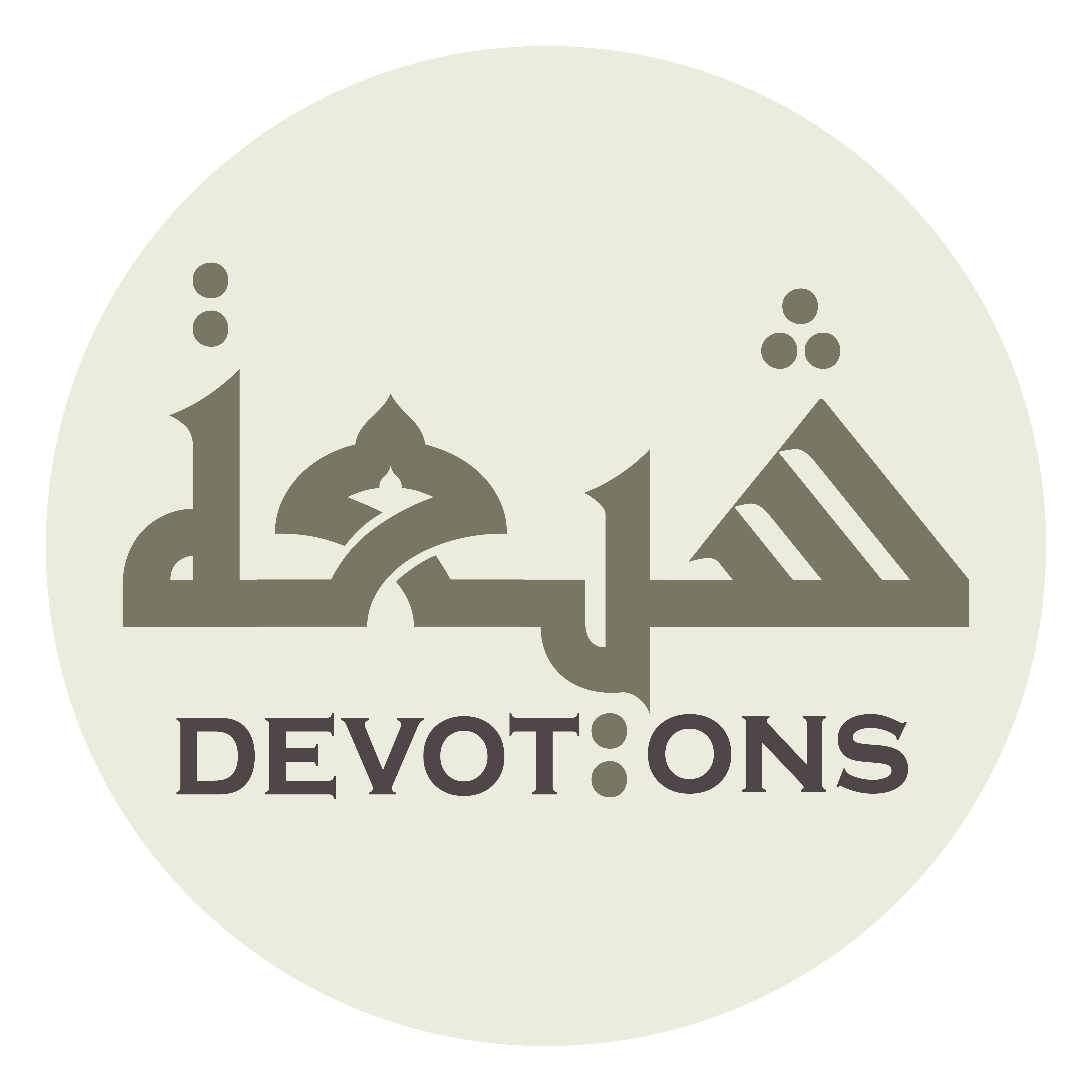 سُبْحَانَهُ مَا أَعْجَبَ مَا دَبَّرَ فِيْ أَمْرِكَ

subḥānahu mā a`jaba mā dabbara fī amrik

Glory be to Him! How wonderful is what He has arranged in Your situation!
Dua 43 - Sahifat Sajjadiyyah
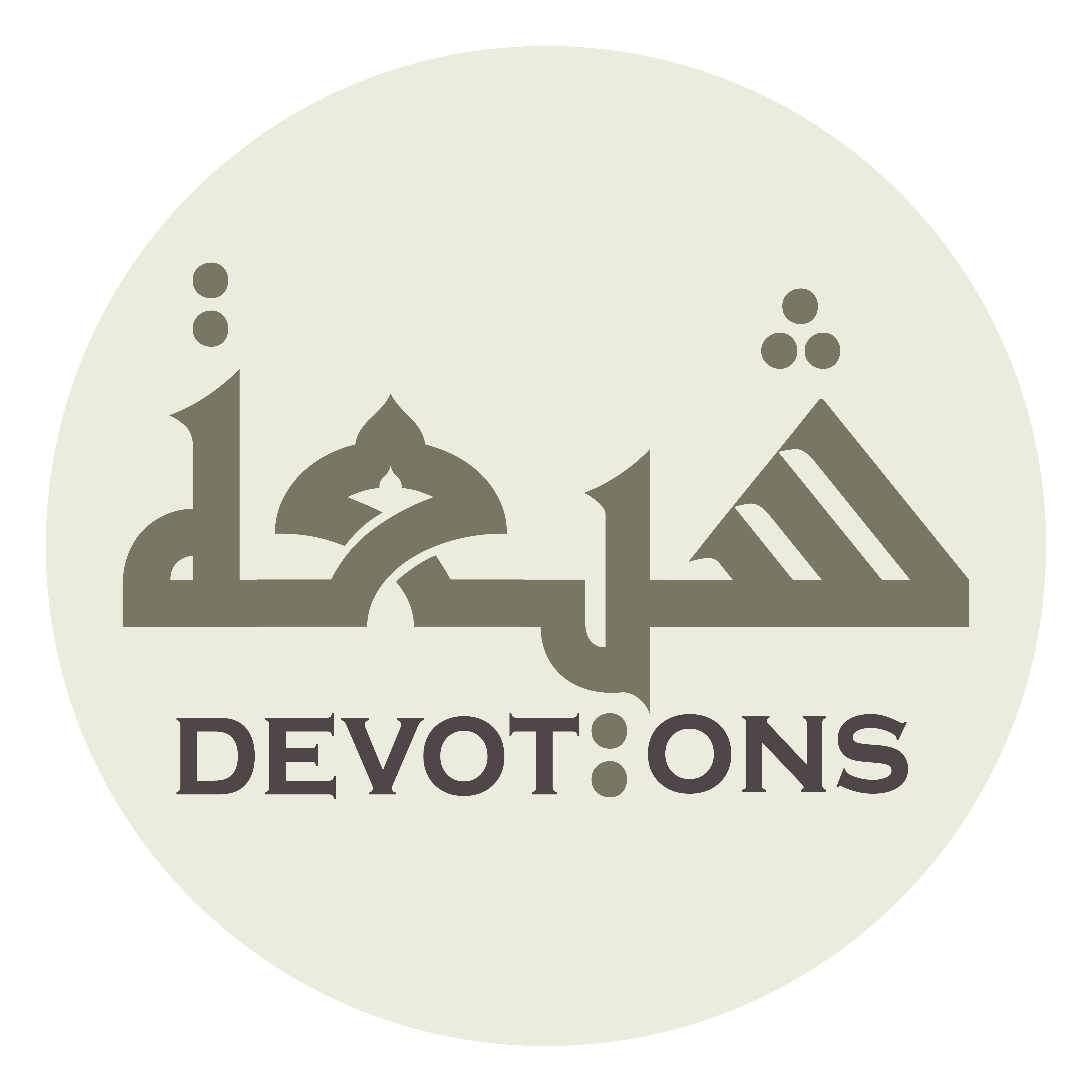 وَأَلْطَفَ مَا صَنَعَ فِيْ شَأْنِكَ

wa-alṭafa mā ṣana`a fī sha-nik

How subtle what He has made for Your task!
Dua 43 - Sahifat Sajjadiyyah
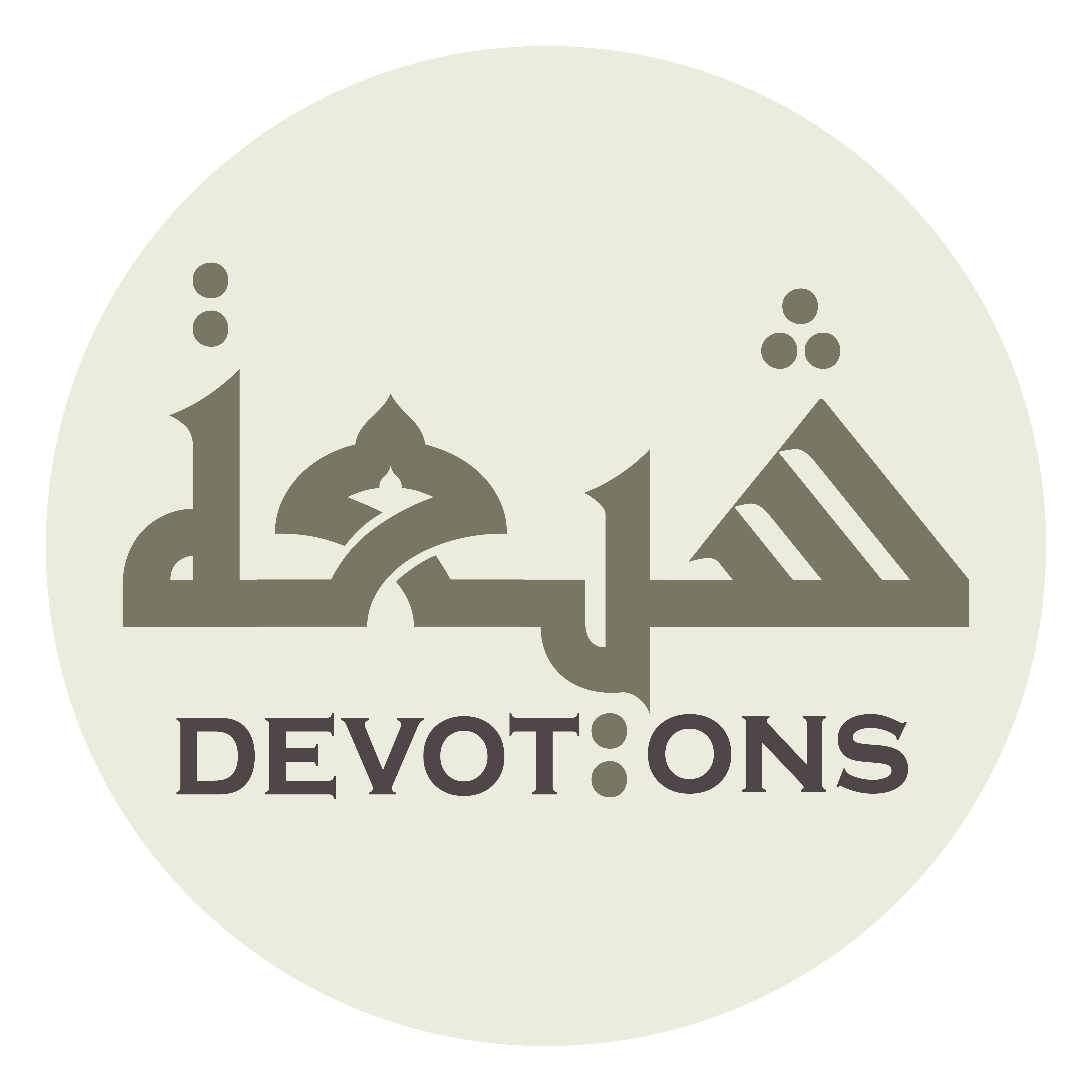 جَعَلَكَ مِفْتَاحَ شَهْرٍ حَادِثٍ لِأَمْرٍ حَادِثٍ

ja`alaka miftāḥa shahrin ḥādithin li-amrin ḥādith

He has made You the key to a new month for a new situation.
Dua 43 - Sahifat Sajjadiyyah
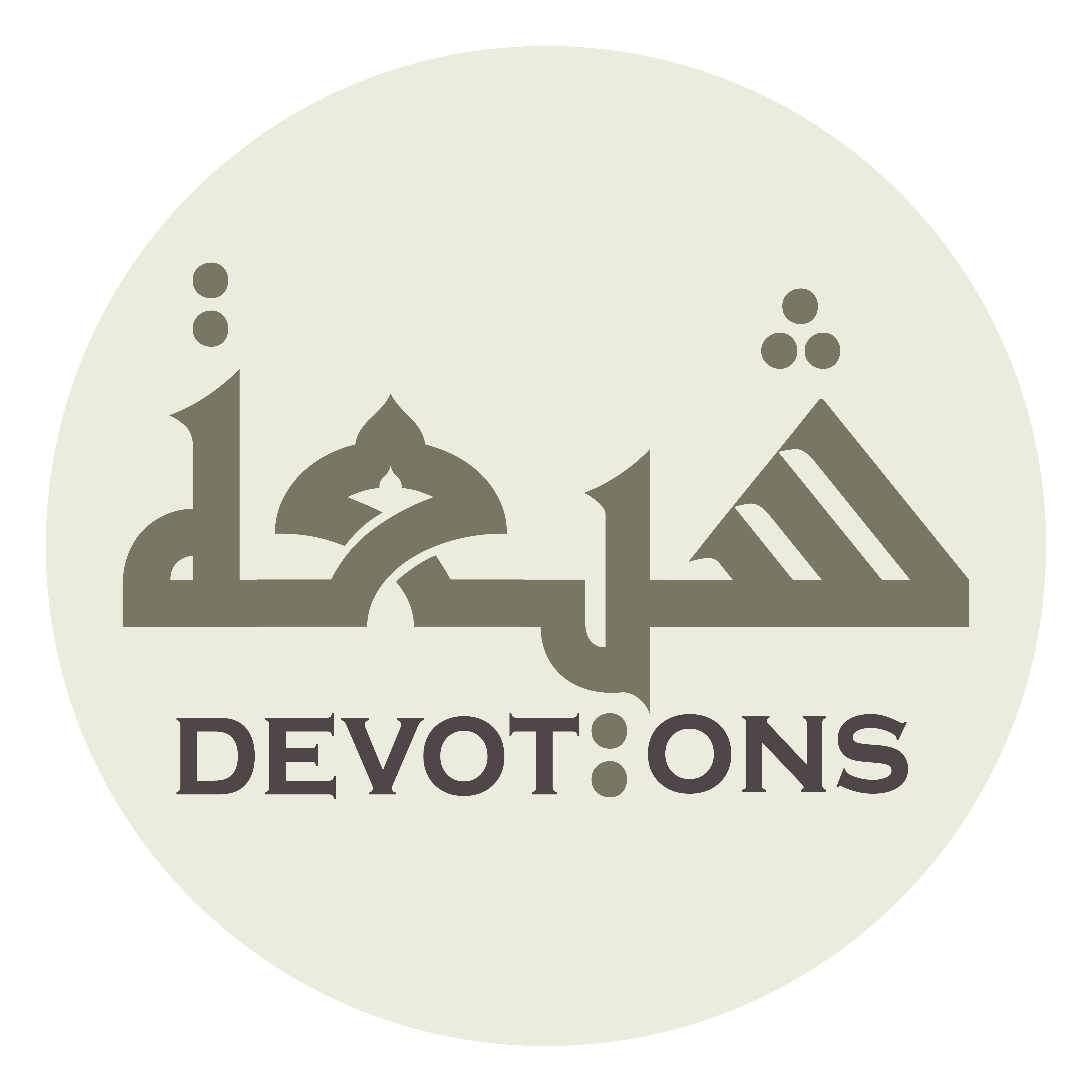 فَأَسْأَلُ اللَّهَ رَبِّيْ وَرَبَّكَ

fa-as-alullāha rabbī warabbak

So I ask Allah, my Lord and Your Lord,
Dua 43 - Sahifat Sajjadiyyah
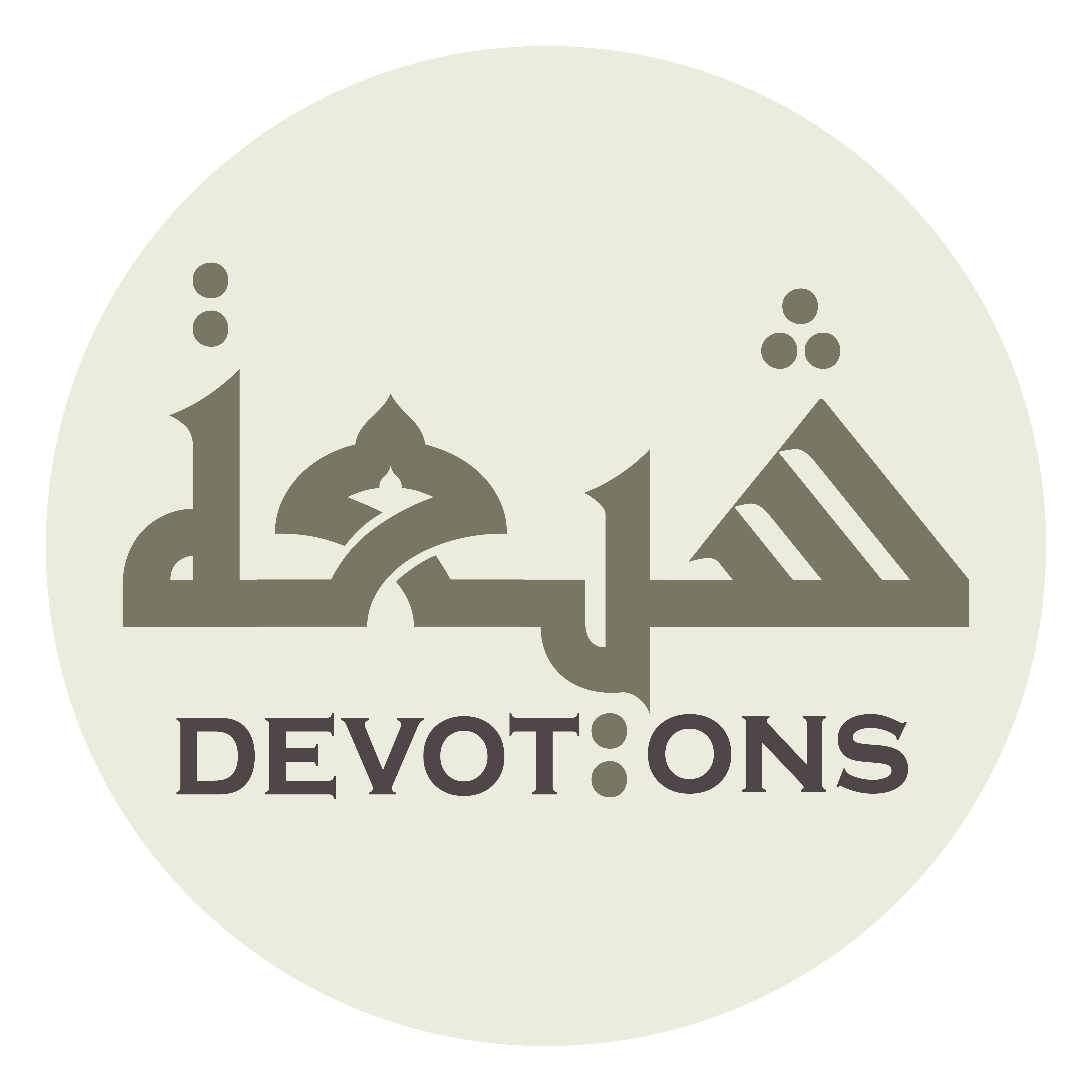 وَخَالِقِيْ وَخَالِقَكَ

wakhāliqī wakhāliqak

my Creator and Your Creator,
Dua 43 - Sahifat Sajjadiyyah
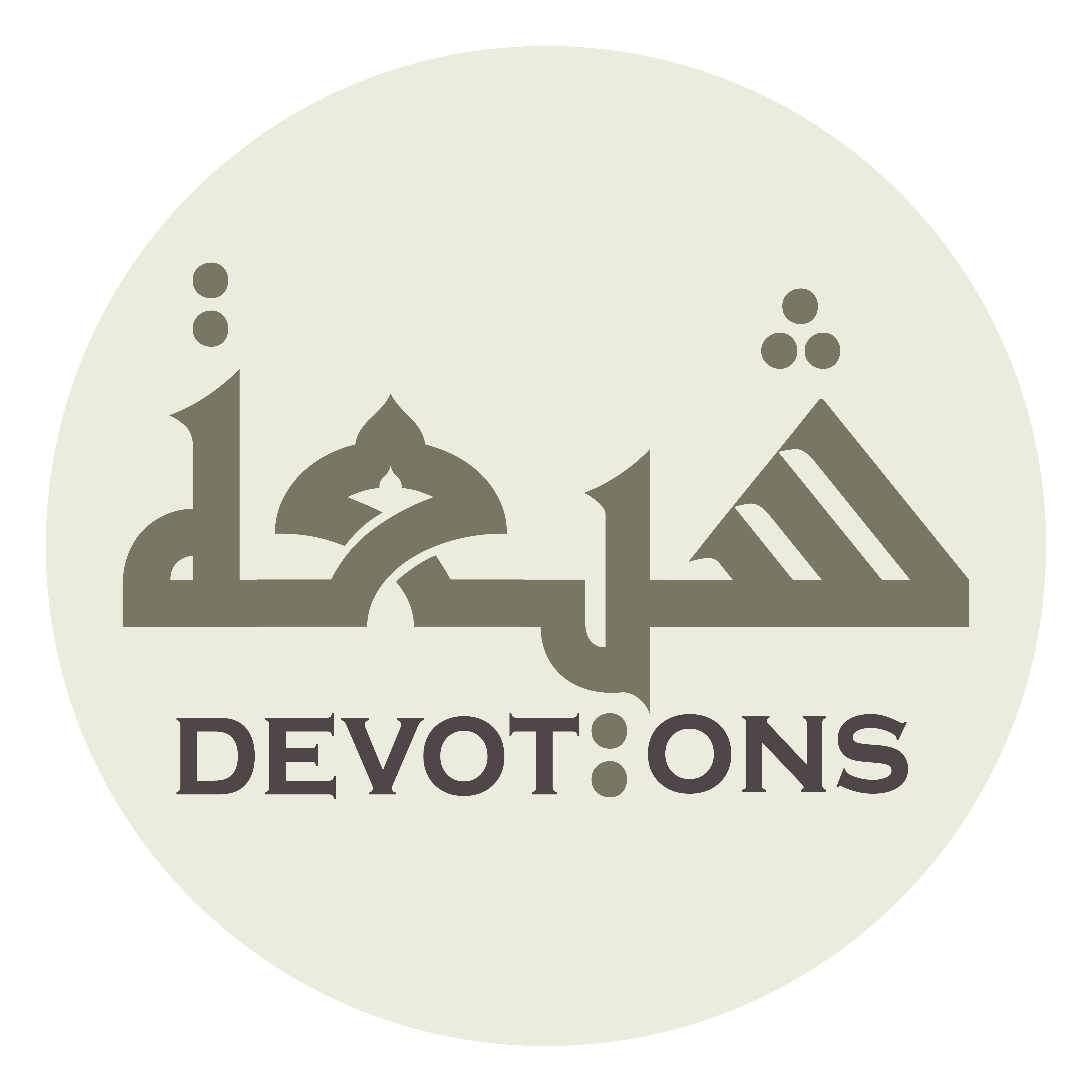 وَمُقَدِّرِيْ وَمُقَدِّرَكَ

wamuqaddirī wamuqaddirak

my Determiner and Your Determiner,
Dua 43 - Sahifat Sajjadiyyah
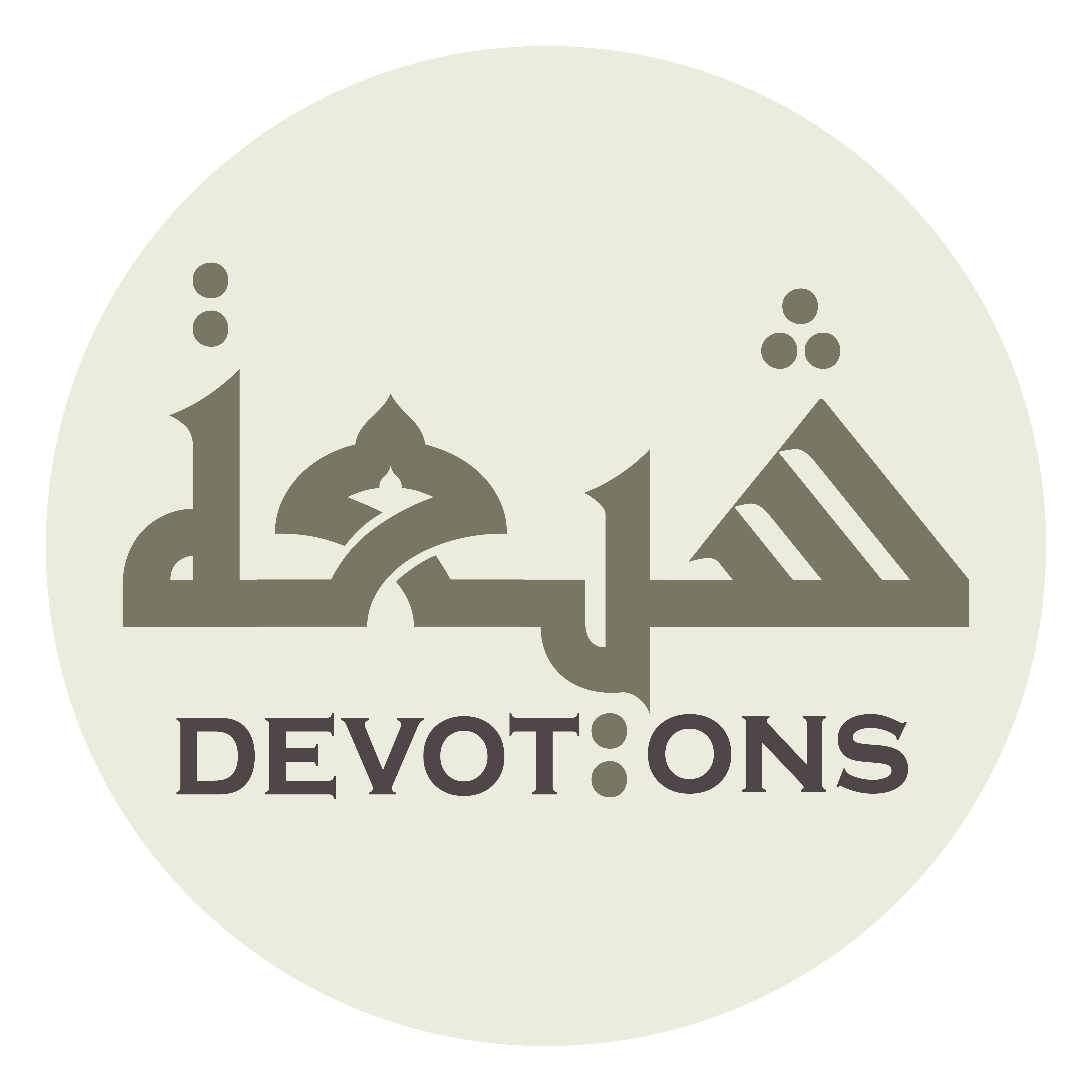 وَمُصَوِّرِيْ وَمُصَوِّرَكَ

wamuṣawwirī wamuṣawwirak

my Form-giver and Your Form-giver,
Dua 43 - Sahifat Sajjadiyyah
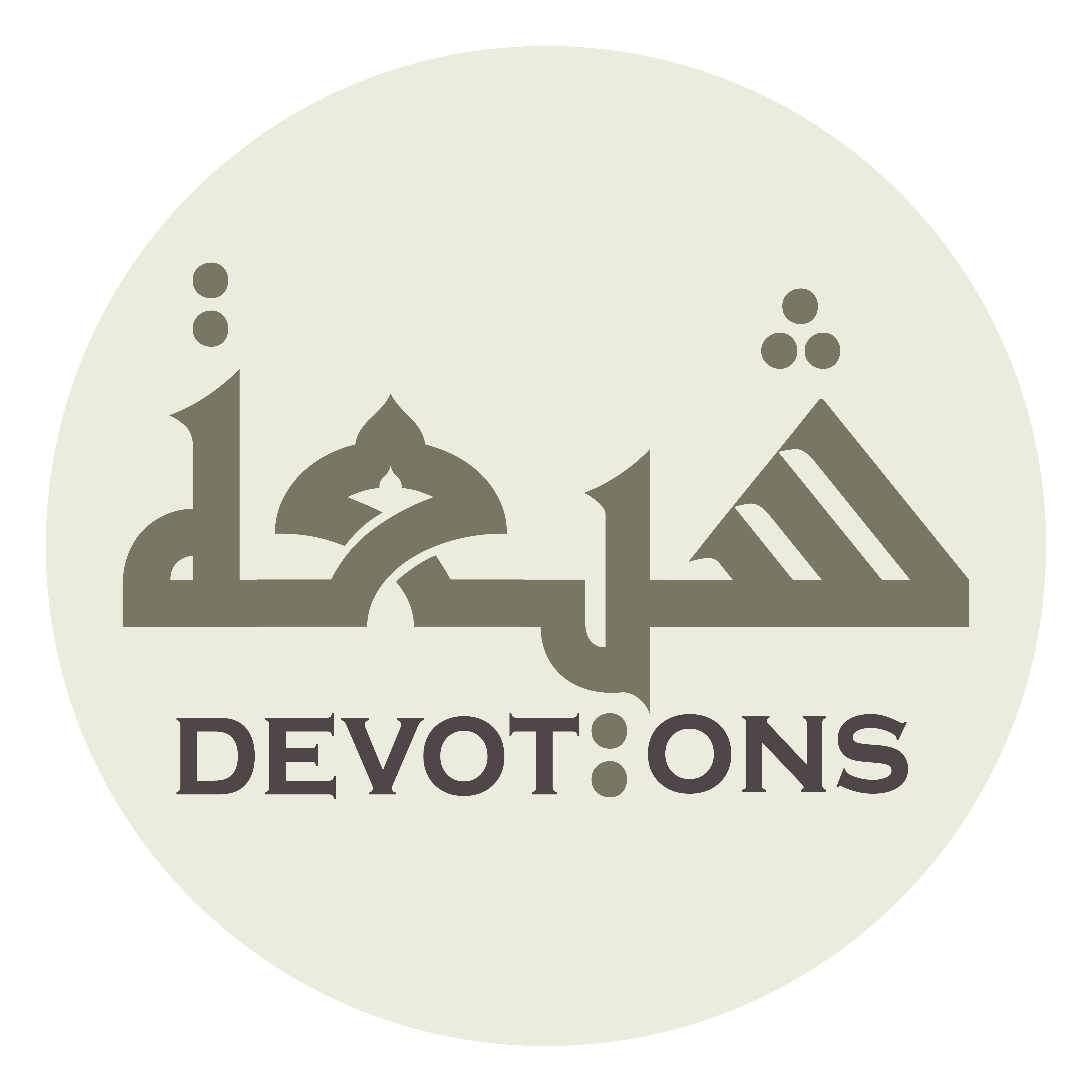 أَنْ يُصَلِّيَ عَلَى مُحَمَّدٍ وَ آلِهِ

an yuṣalliya `alā muḥammadin wa ālih

that He bless Muhammad and his Household
Dua 43 - Sahifat Sajjadiyyah
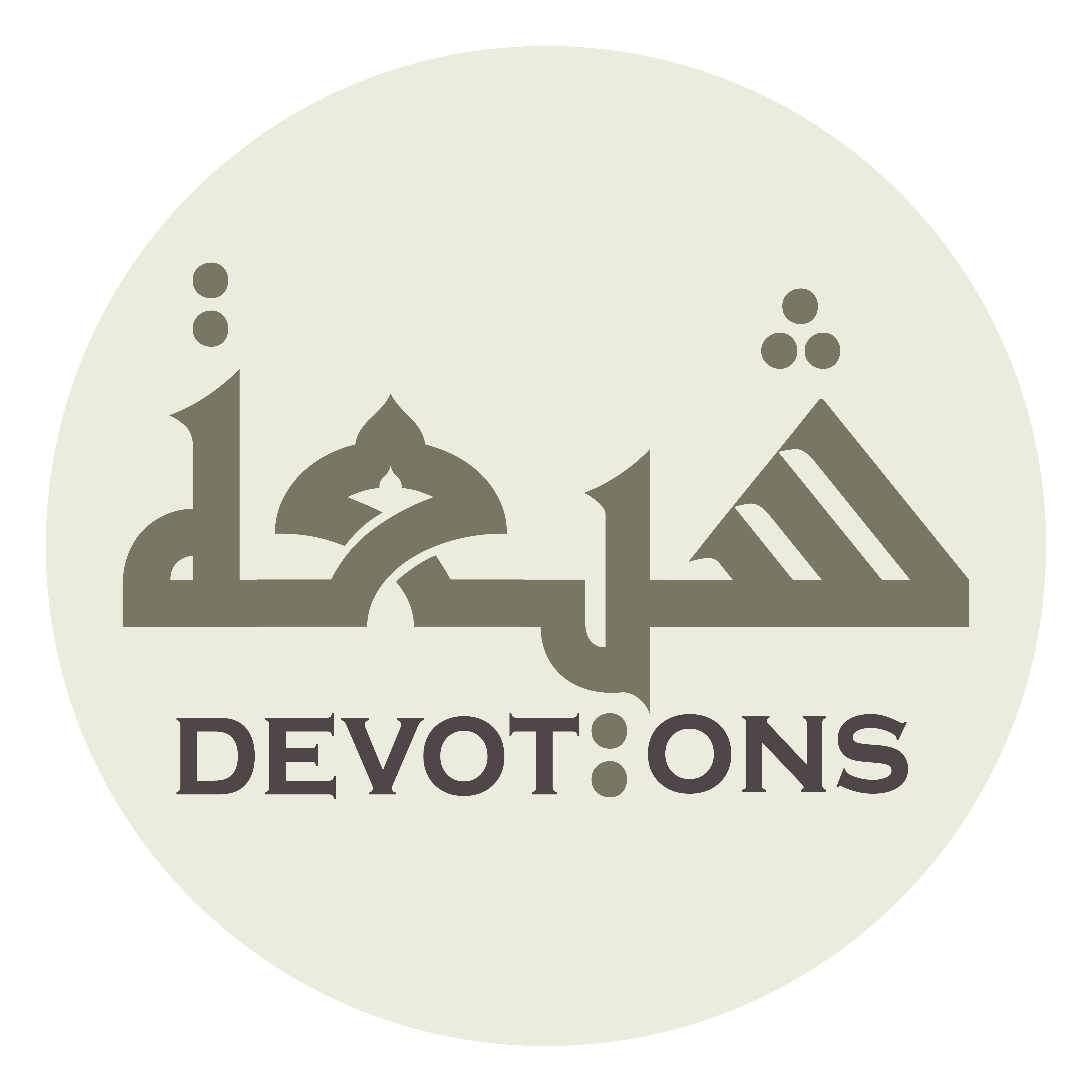 وَأَنْ يَجْعَلَكَ هِلاَلَ بَرَكَةٍ لَا تَمْحَقُهَا الْاَيَّامُ

wa-an yaj`alaka hilāla barakatin lā tamḥaquhal ayyām

and appoint You a crescent of blessings not effaced by days
Dua 43 - Sahifat Sajjadiyyah
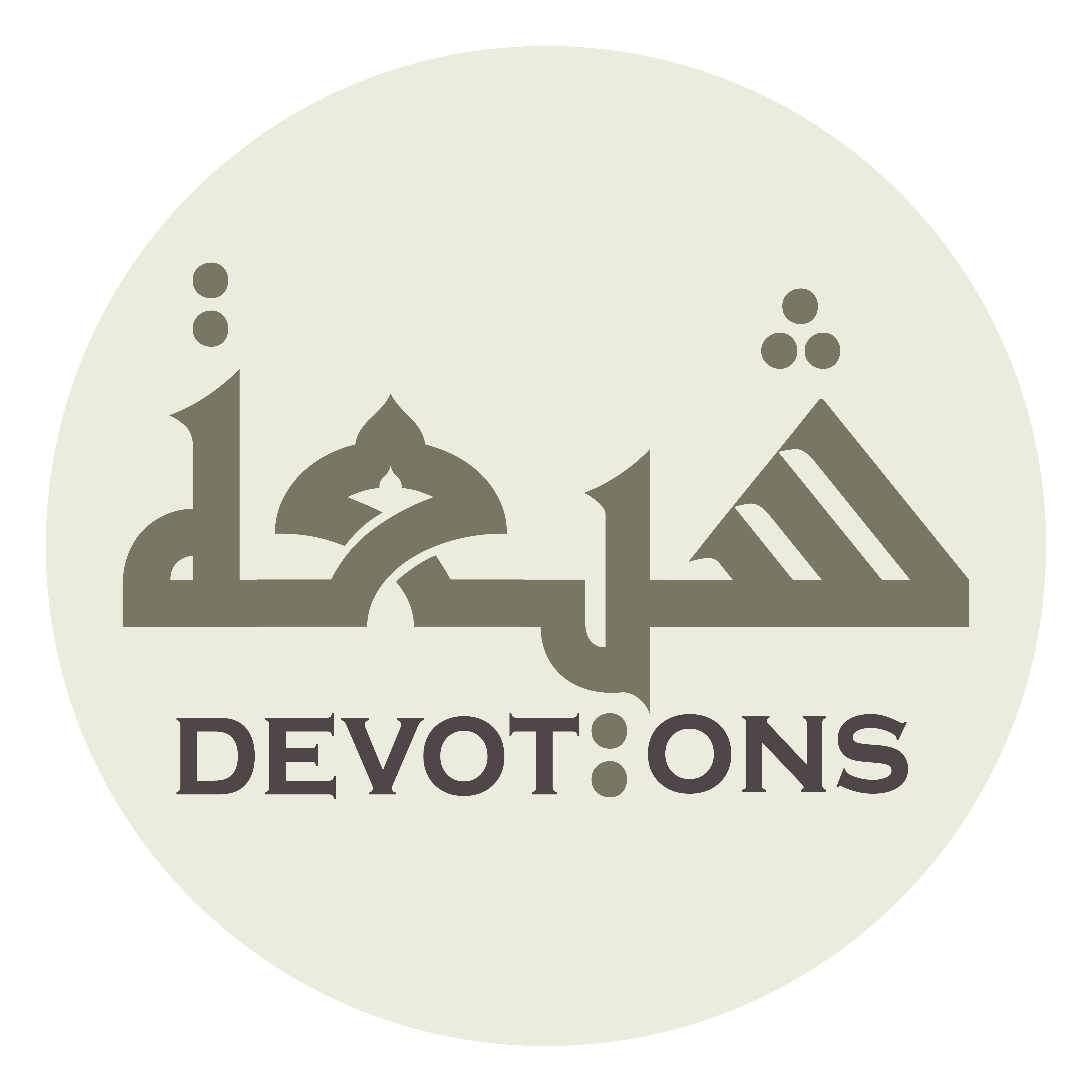 وَطَهَارَةٍ لَا تُدَنِّسُهَا الْآثَامُ

waṭahāratin lā tudannisuhal-āthām

and of purity not defiled by sins;
Dua 43 - Sahifat Sajjadiyyah
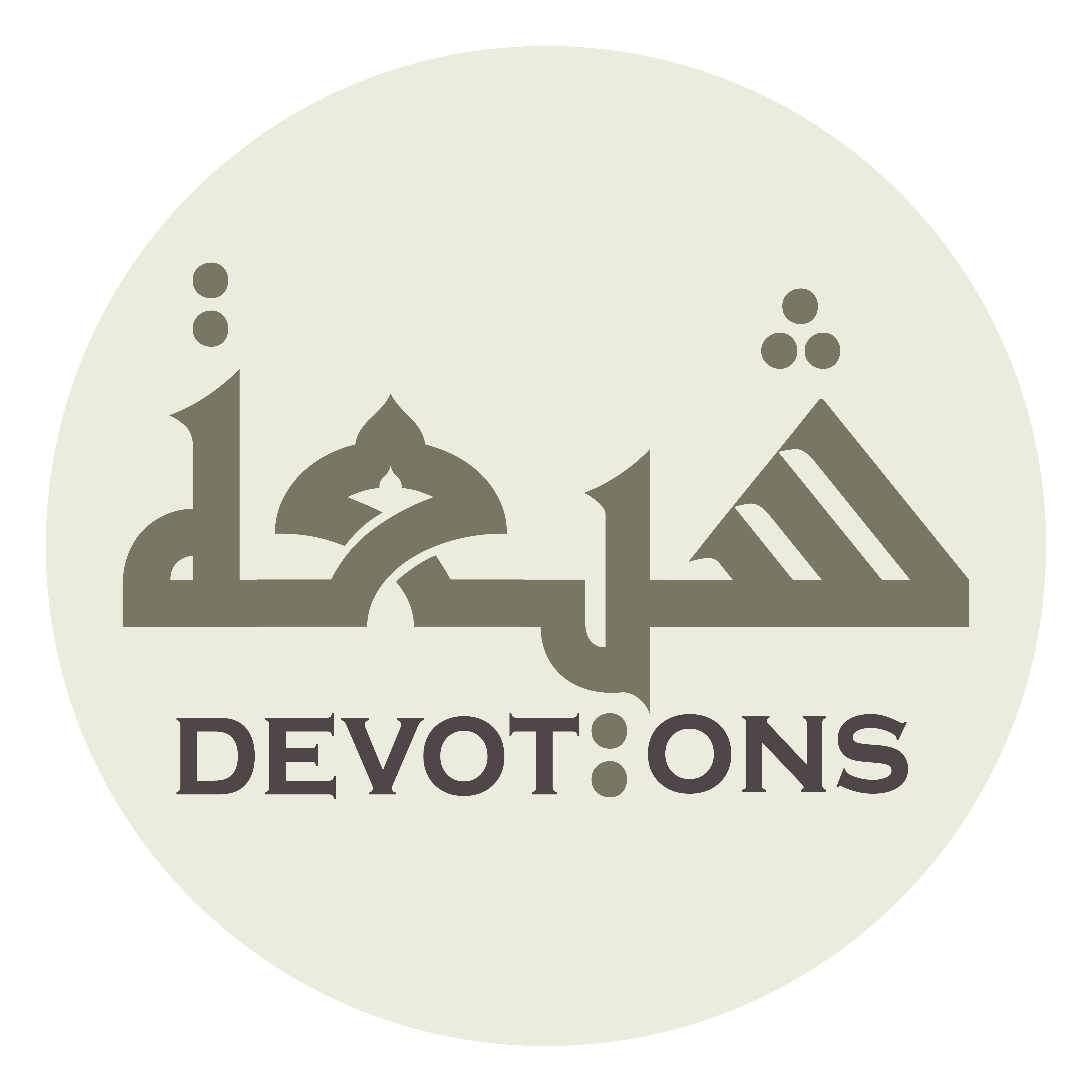 هِلاَلَ أَمْنٍ مِنَ الْآفَاتِ

hilāla amnin minal-āfāt

a crescent of security from blights
Dua 43 - Sahifat Sajjadiyyah
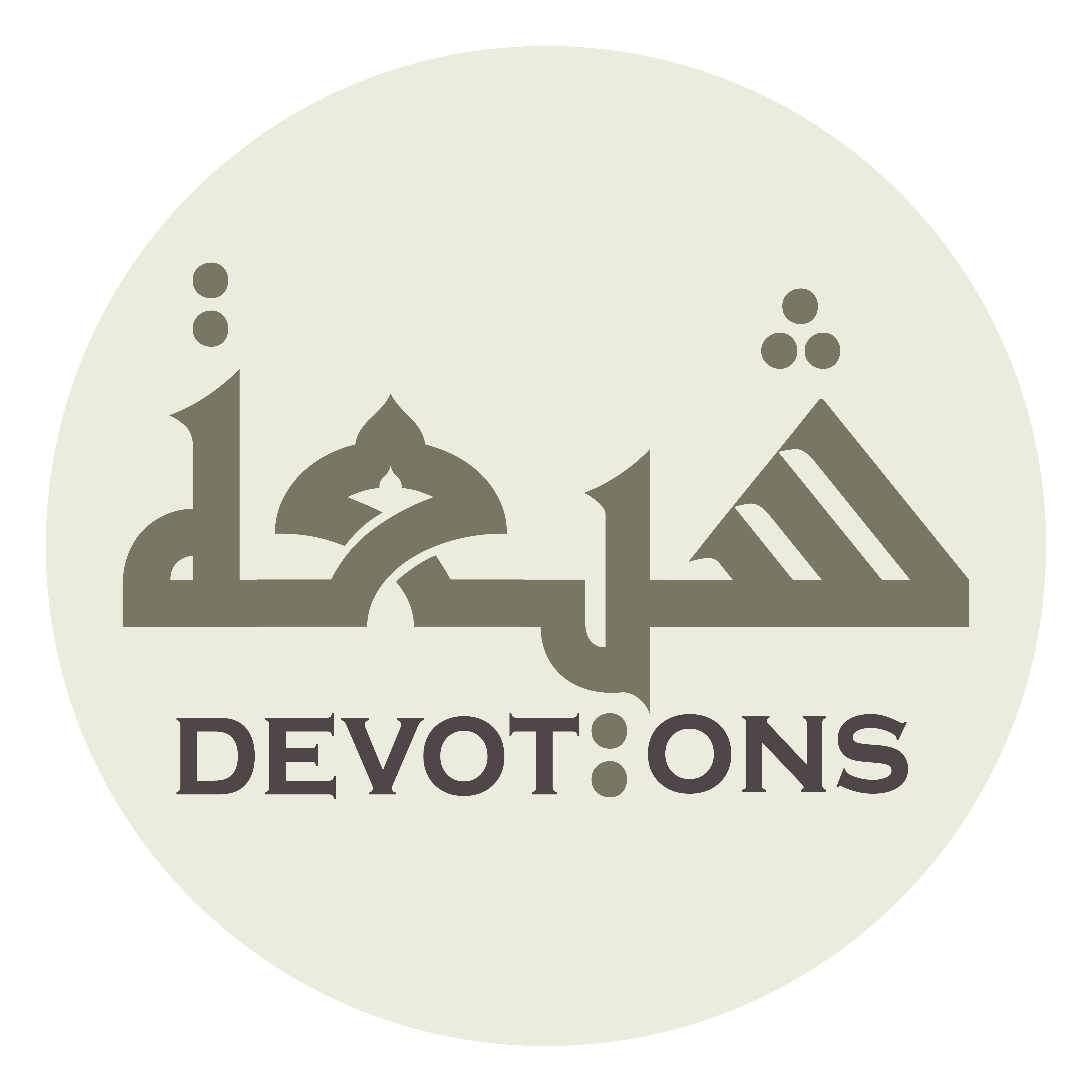 وَسَلاَمَةٍ مِنَ السَّيِّئَاتِ

wasalāmatin minas sayyi-āt

and of safety from evil deeds;
Dua 43 - Sahifat Sajjadiyyah
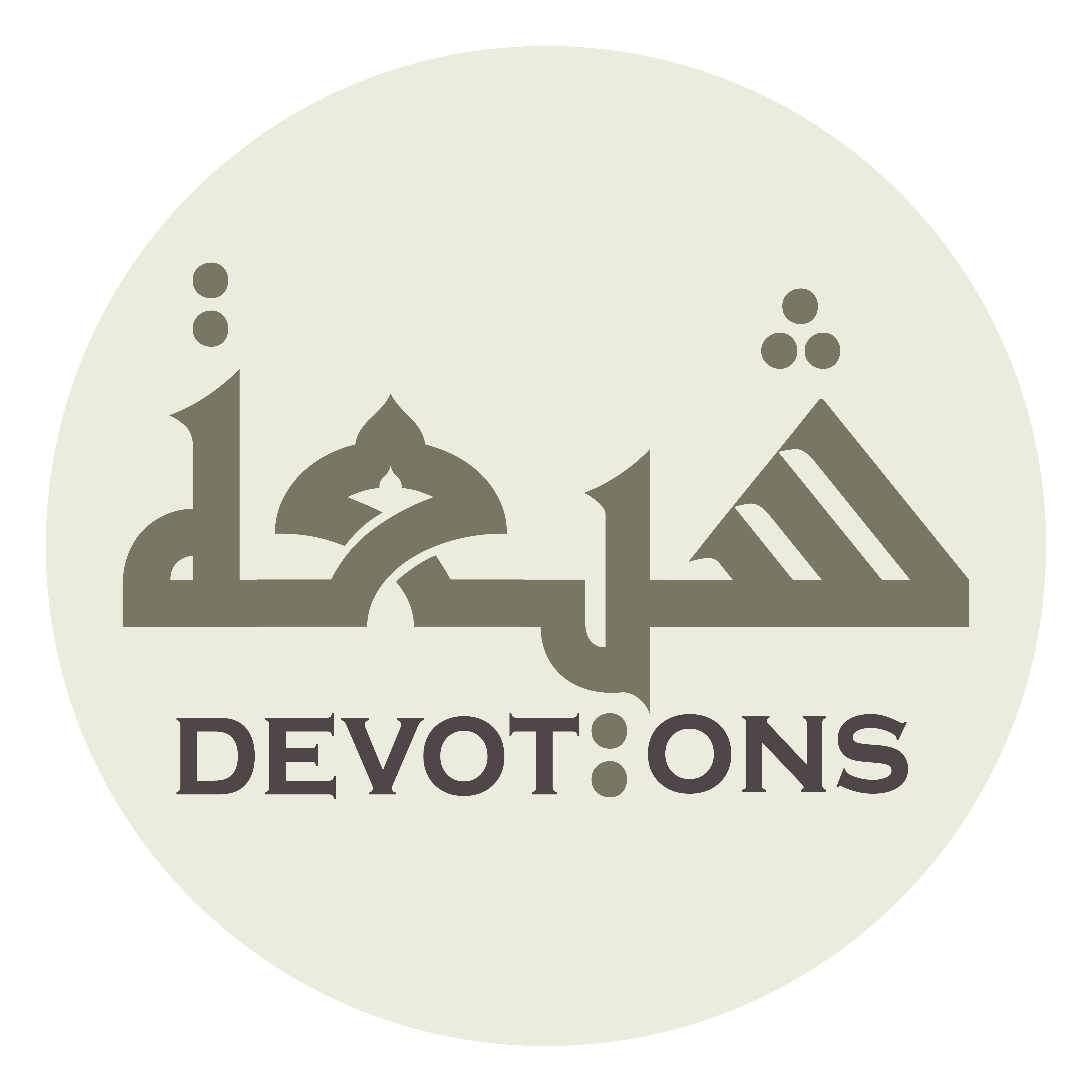 هِلاَلَ سَعْدٍ لَا نَحْسَ فِيهِ

hilāla sa`din lā naḥsa fīh

a crescent of auspiciousness containing no misfortune,
Dua 43 - Sahifat Sajjadiyyah
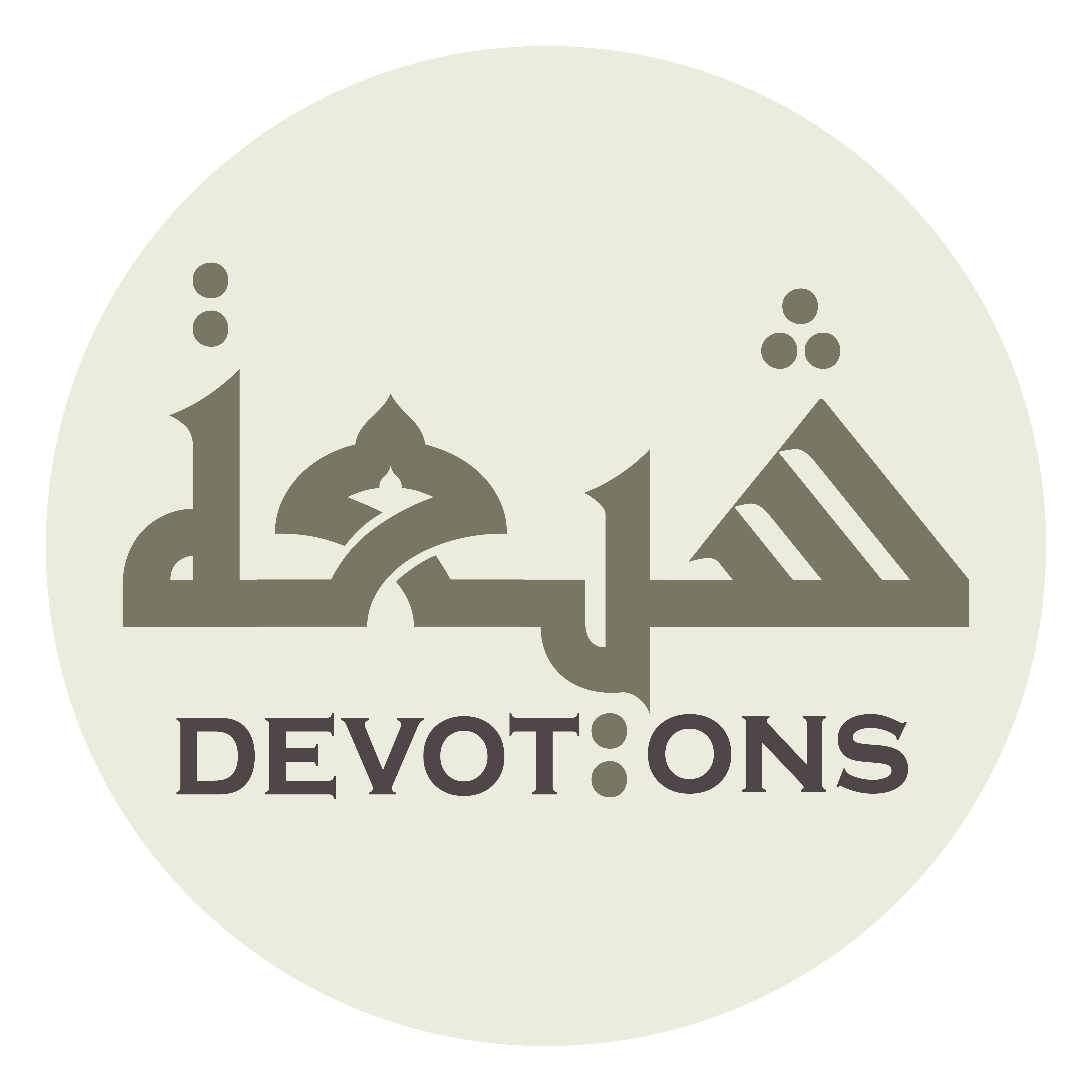 وَيُمْنٍ لَا نَكَدَ مَعَهُ

wayumnin lā nakada ma`ah

of prosperity accompanied by no adversity,
Dua 43 - Sahifat Sajjadiyyah
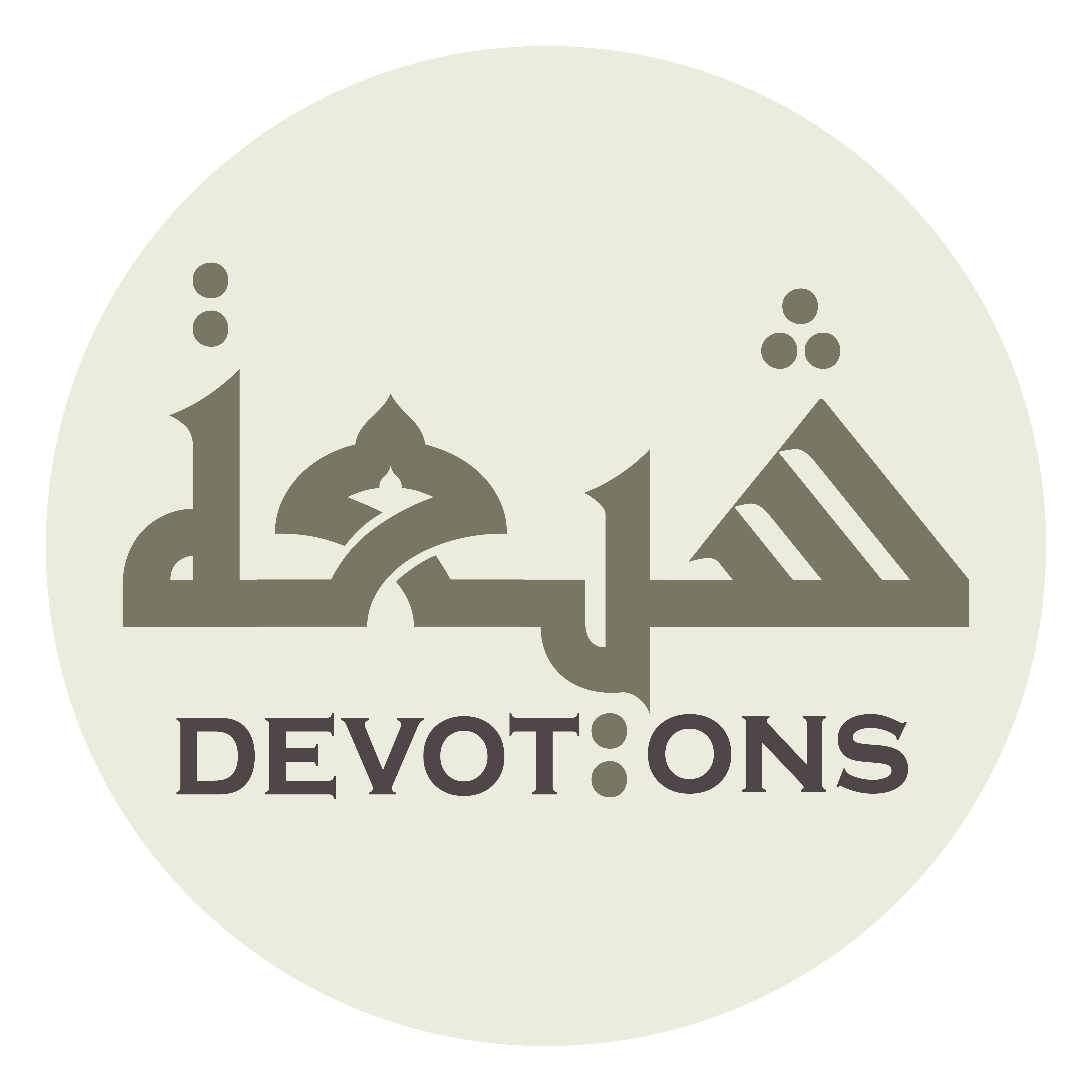 وَيُسْرٍ لَا يُمَازِجُهُ عُسْرٌ

wayusrin lā yumāzijuhu `usr

of ease not mixed with difficulty,
Dua 43 - Sahifat Sajjadiyyah
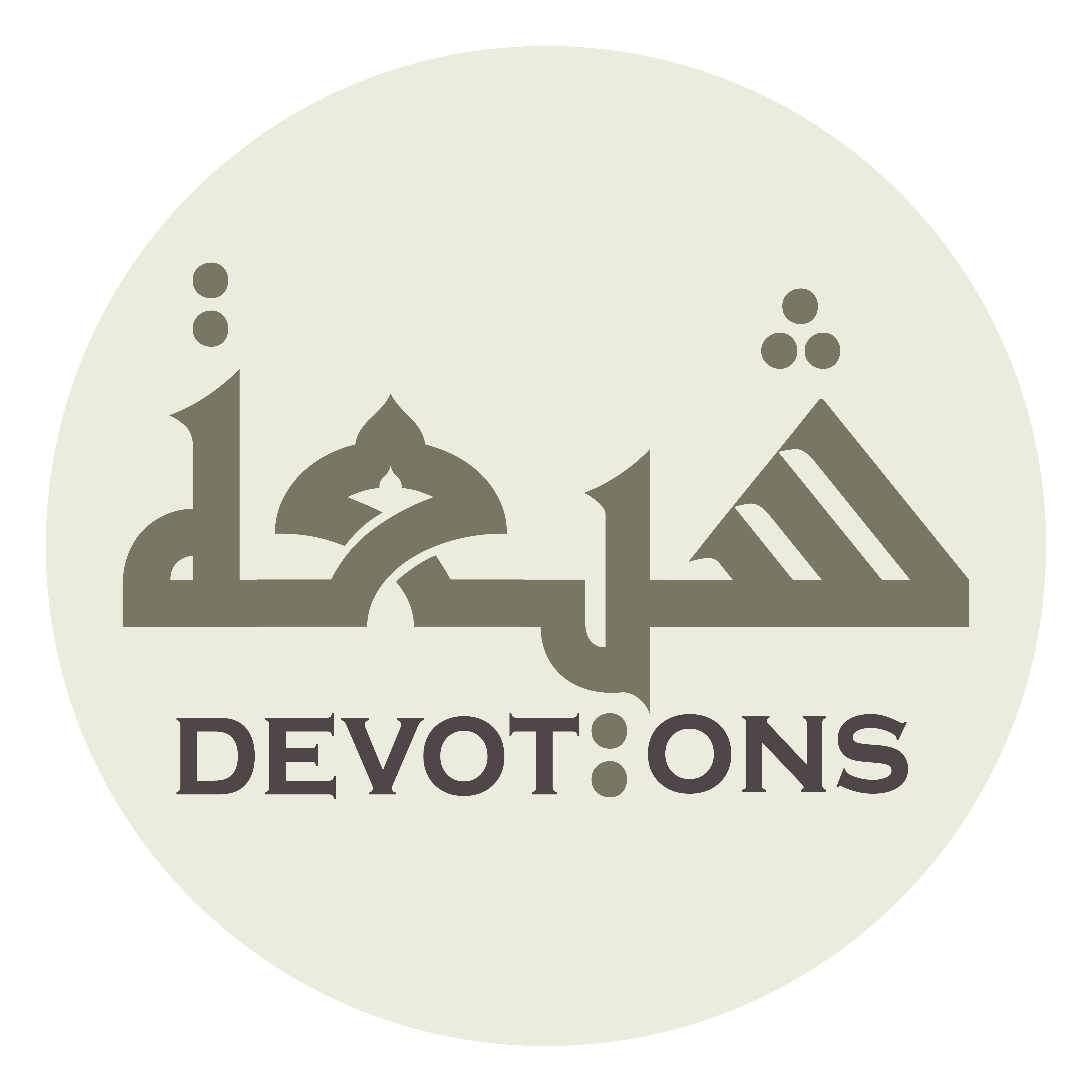 وَخَيْرٍ لَا يَشُوبُهُ شَرٌّ

wakhayrin lā yashūbuhu sharr

of good unstained by evil;
Dua 43 - Sahifat Sajjadiyyah
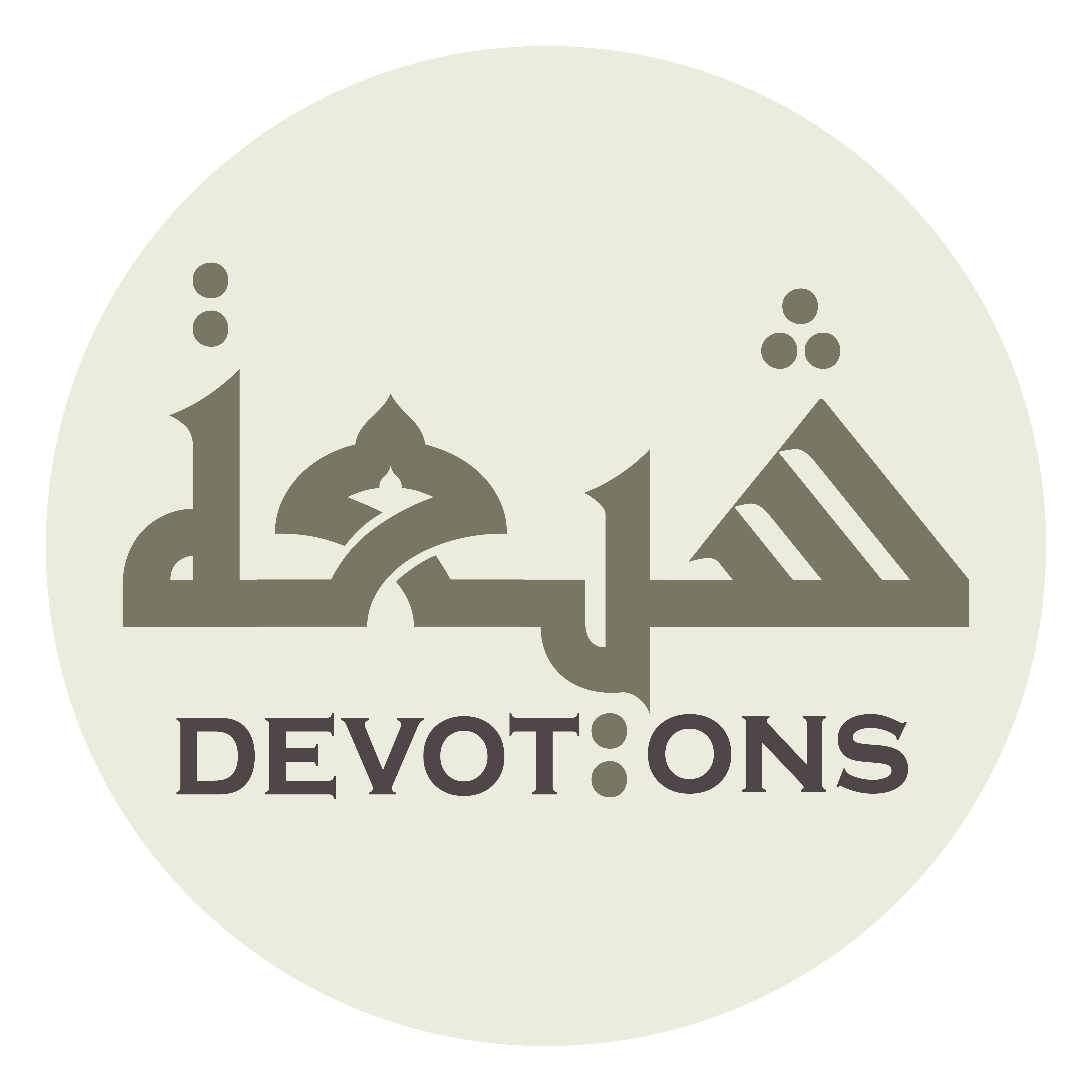 هِلاَلَ أَمْنٍ وَإِيمَانٍ

hilāla amnin wa-īmān

a crescent of security and faith,
Dua 43 - Sahifat Sajjadiyyah
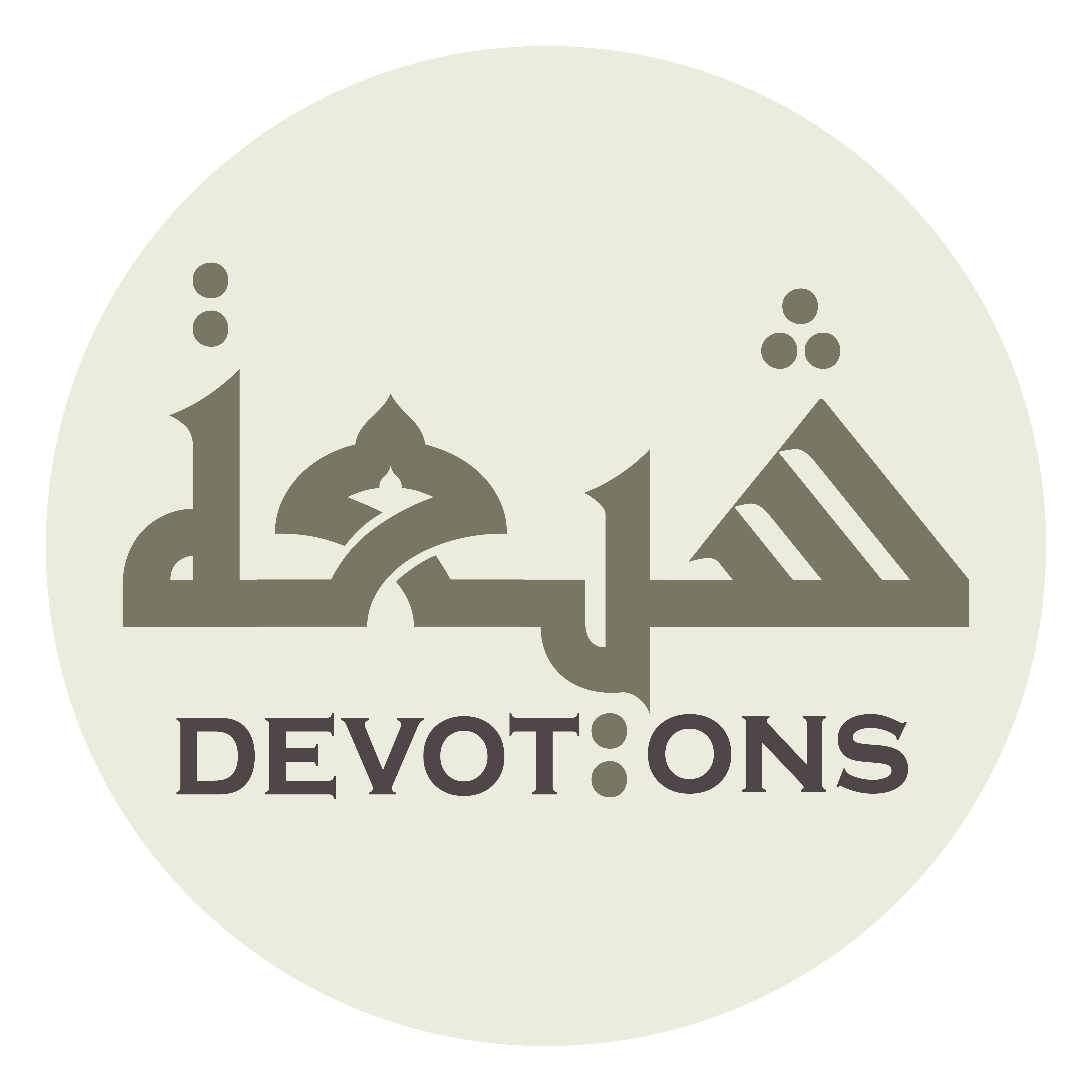 وَنِعْمَةٍ وَإِحْسَانٍ

wani`matin wa-iḥsān

favor and good-doing,
Dua 43 - Sahifat Sajjadiyyah
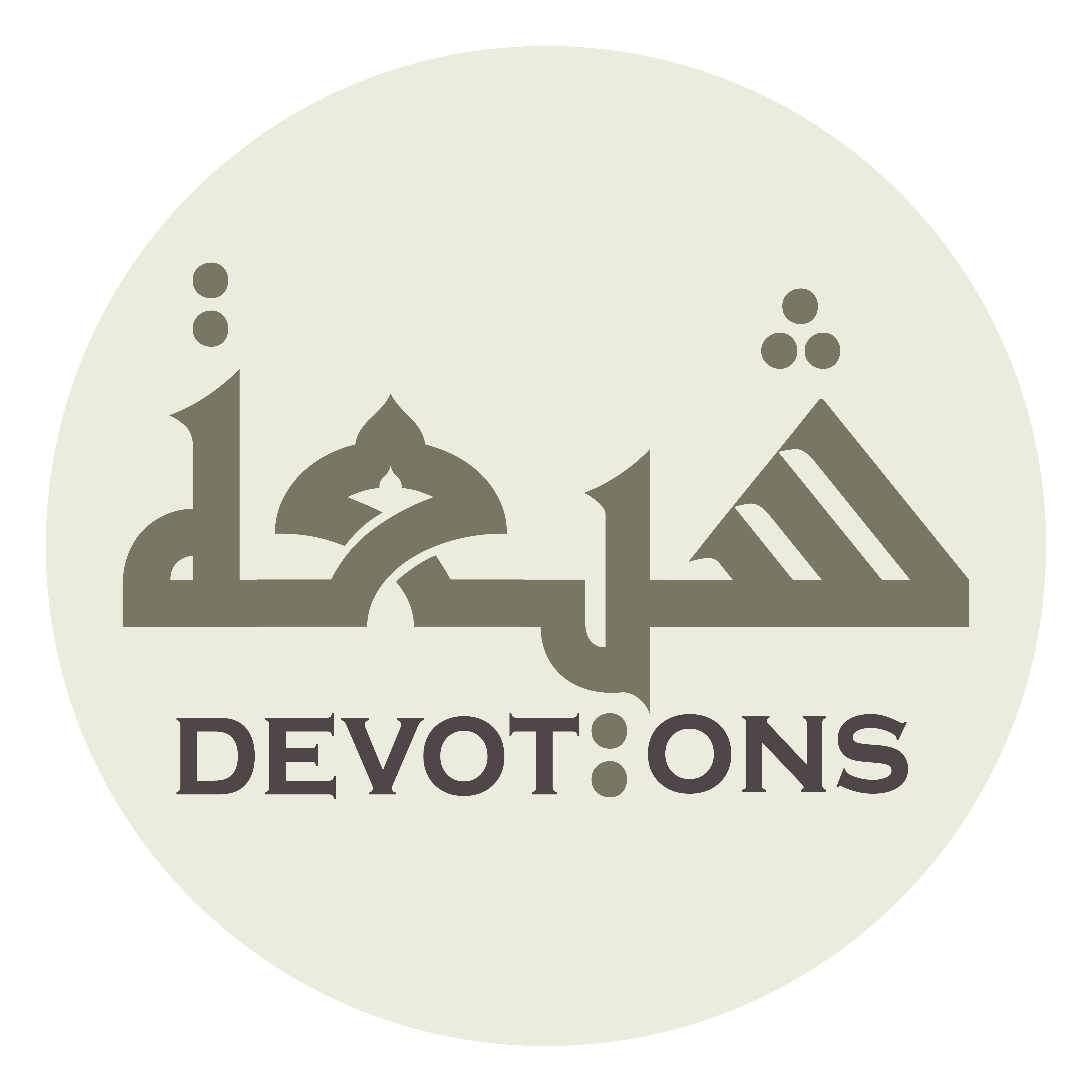 وَسَلاَمَةٍ وَإِسْلاَمٍ

wasalāmatin wa-islām

safety and submission!
Dua 43 - Sahifat Sajjadiyyah
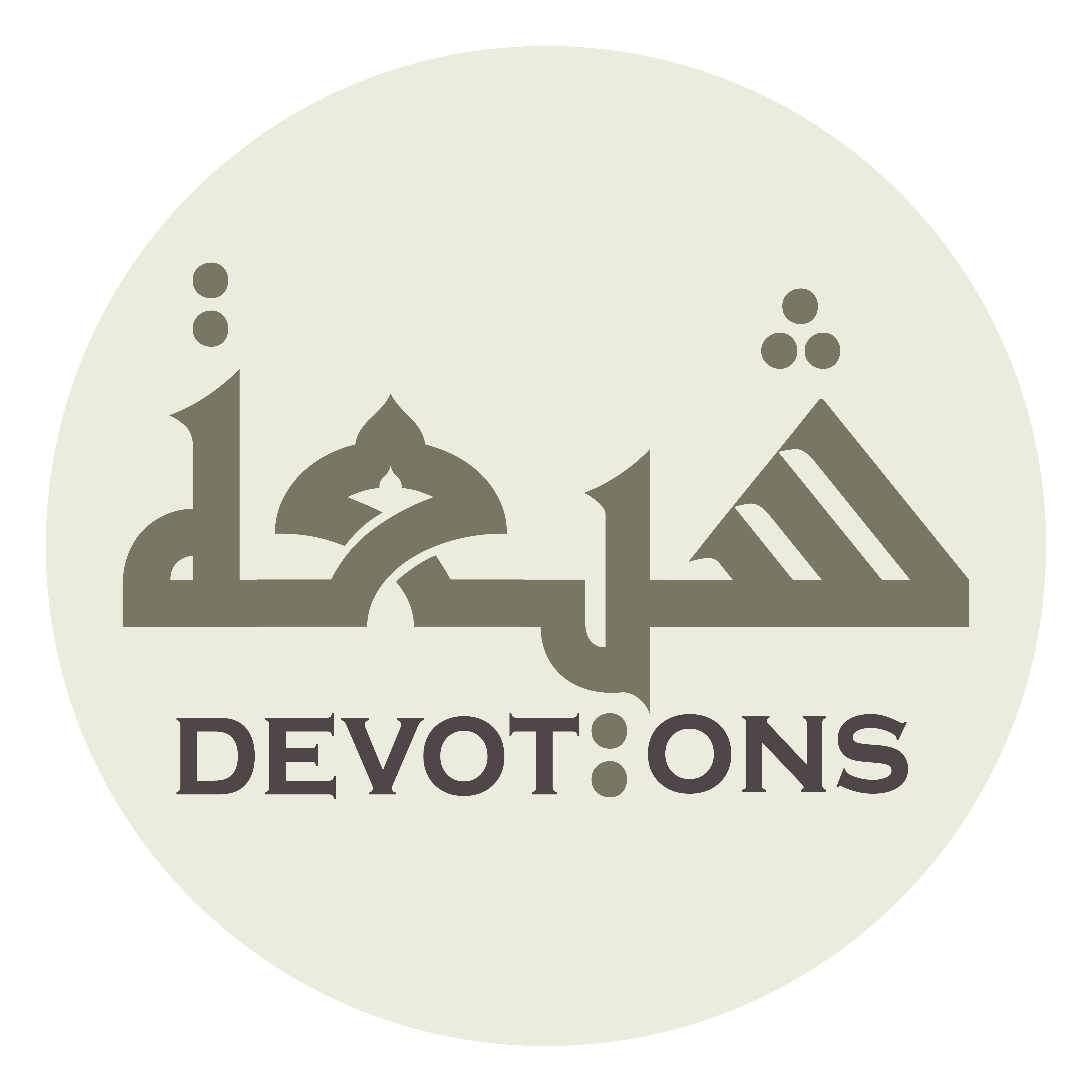 اَللَّهُمَّ صَلِّ عَلَى مُحَمَّدٍ وَ آلِهِ

allāhumma ṣalli `alā muḥammadin wa ālih

O Allah, bless Muhammad and his Household,
Dua 43 - Sahifat Sajjadiyyah
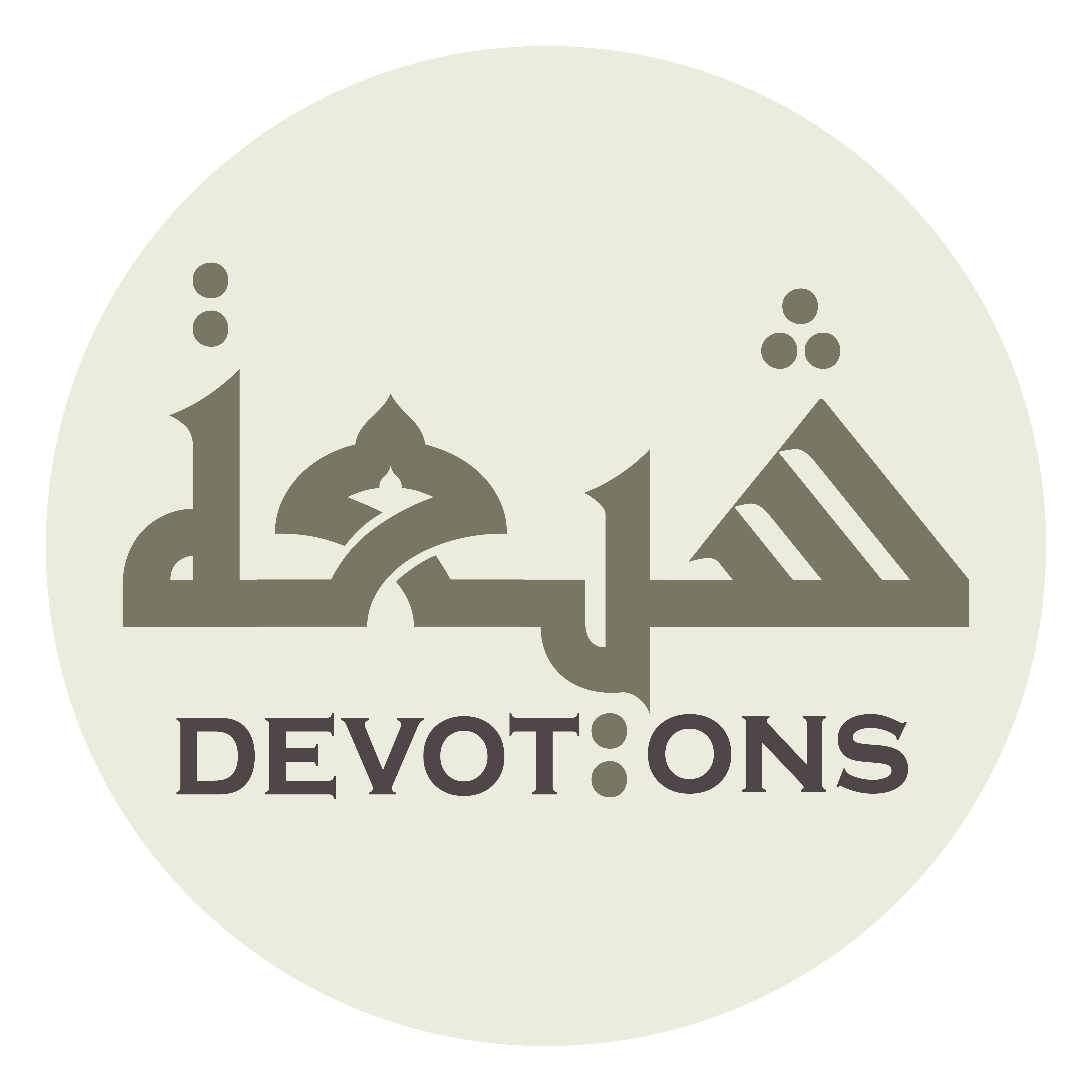 وَاجْعَلْنَا مِنْ أَرْضَى مَنْ طَلَعَ عَلَيْهِ

waj`alnā min ar-ḍā man ṭala`a `alayh

place us among the most satisfied of those over whom the crescent has risen,
Dua 43 - Sahifat Sajjadiyyah
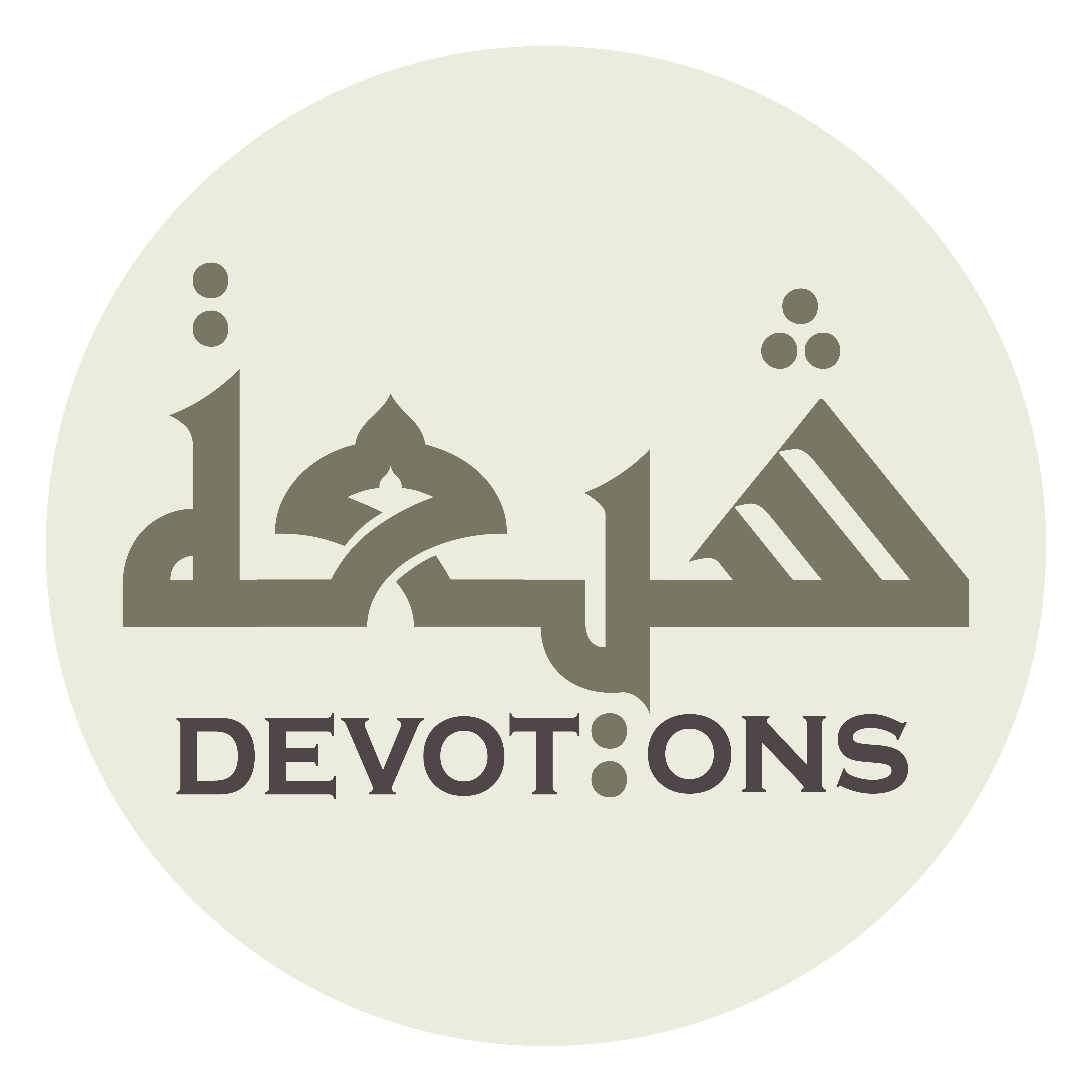 وَأَزْكَى مَنْ نَظَرَ إِلَيْهِ

wa-azkā man naẓara ilayh

the purest of those who have looked upon it,
Dua 43 - Sahifat Sajjadiyyah
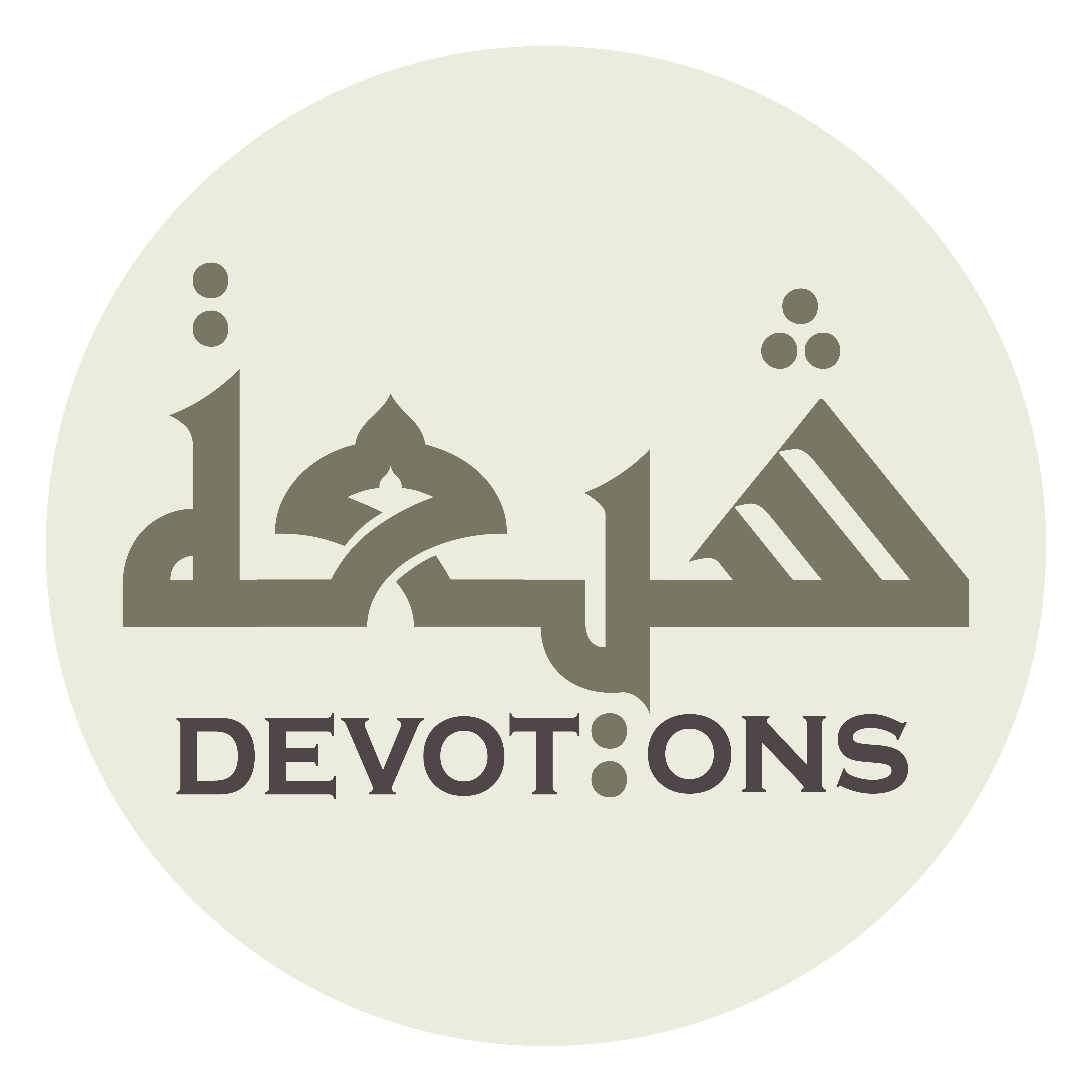 وَأَسْعَدَ مَنْ تَعَبَّدَ لَكَ فِيهِ

wa-as`ada man ta`abbada laka fīh

the most fortunate of those who have worshiped You under it;
Dua 43 - Sahifat Sajjadiyyah
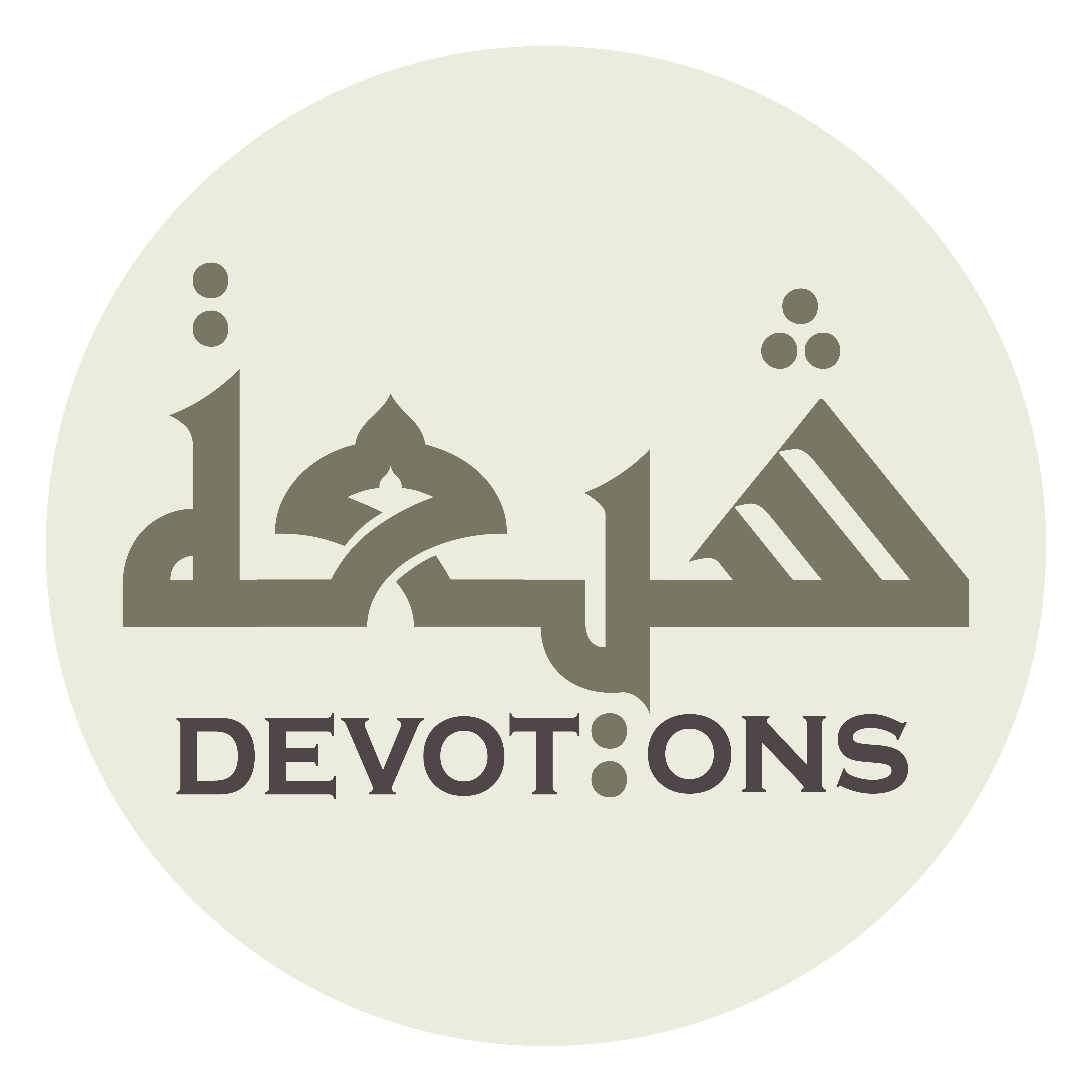 وَوَفِّقْنَا فِيهِ لِلتَّوْبَةِ

wawaffiqnā fīhi littawbah

give us the success during [the new month] to repent,
Dua 43 - Sahifat Sajjadiyyah
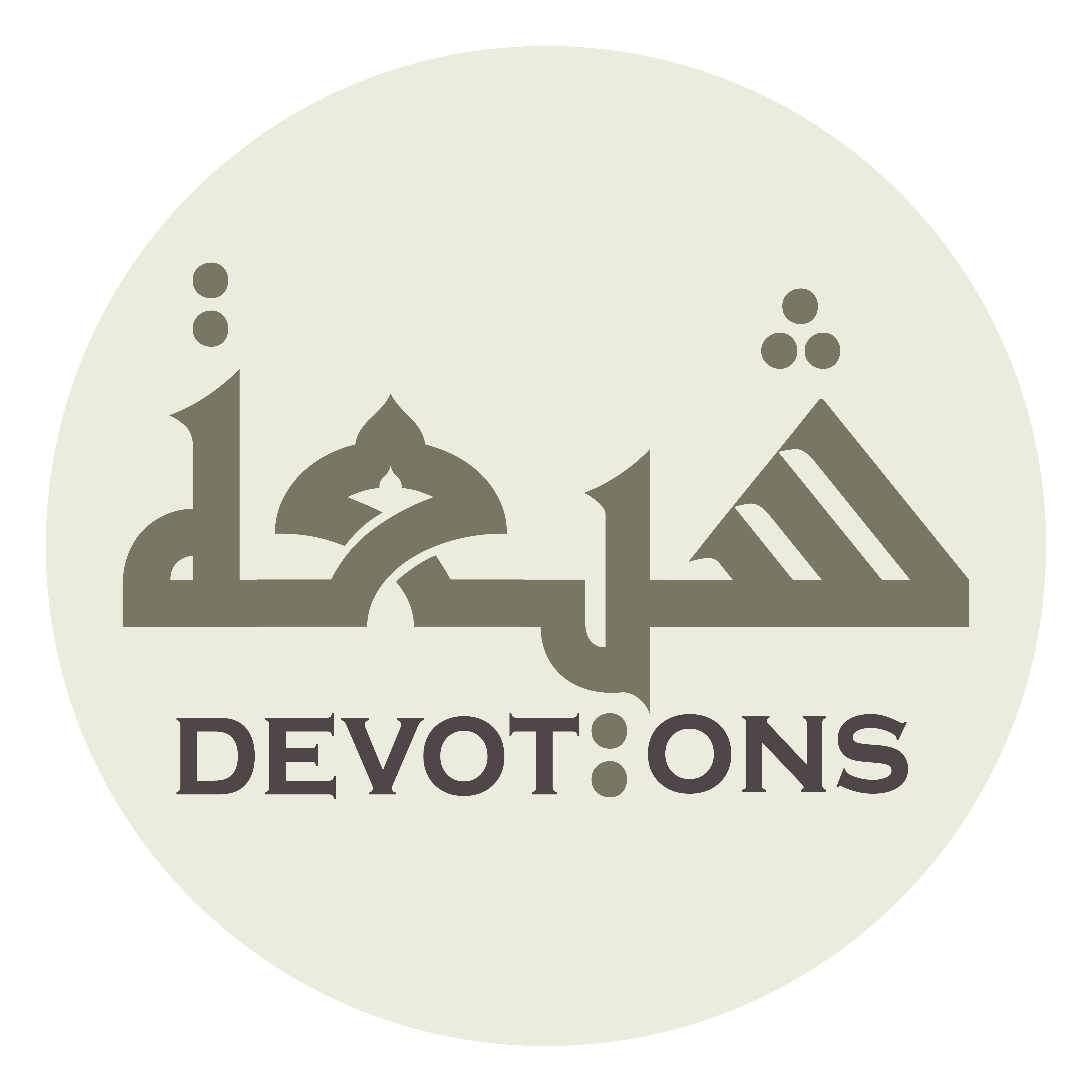 وَاعْصِمْنَا فِيهِ مِنَ الْحَوْبَةِ

wa`ṣimnā fīhi minal ḥawbah

protect us within it from misdeeds,
Dua 43 - Sahifat Sajjadiyyah
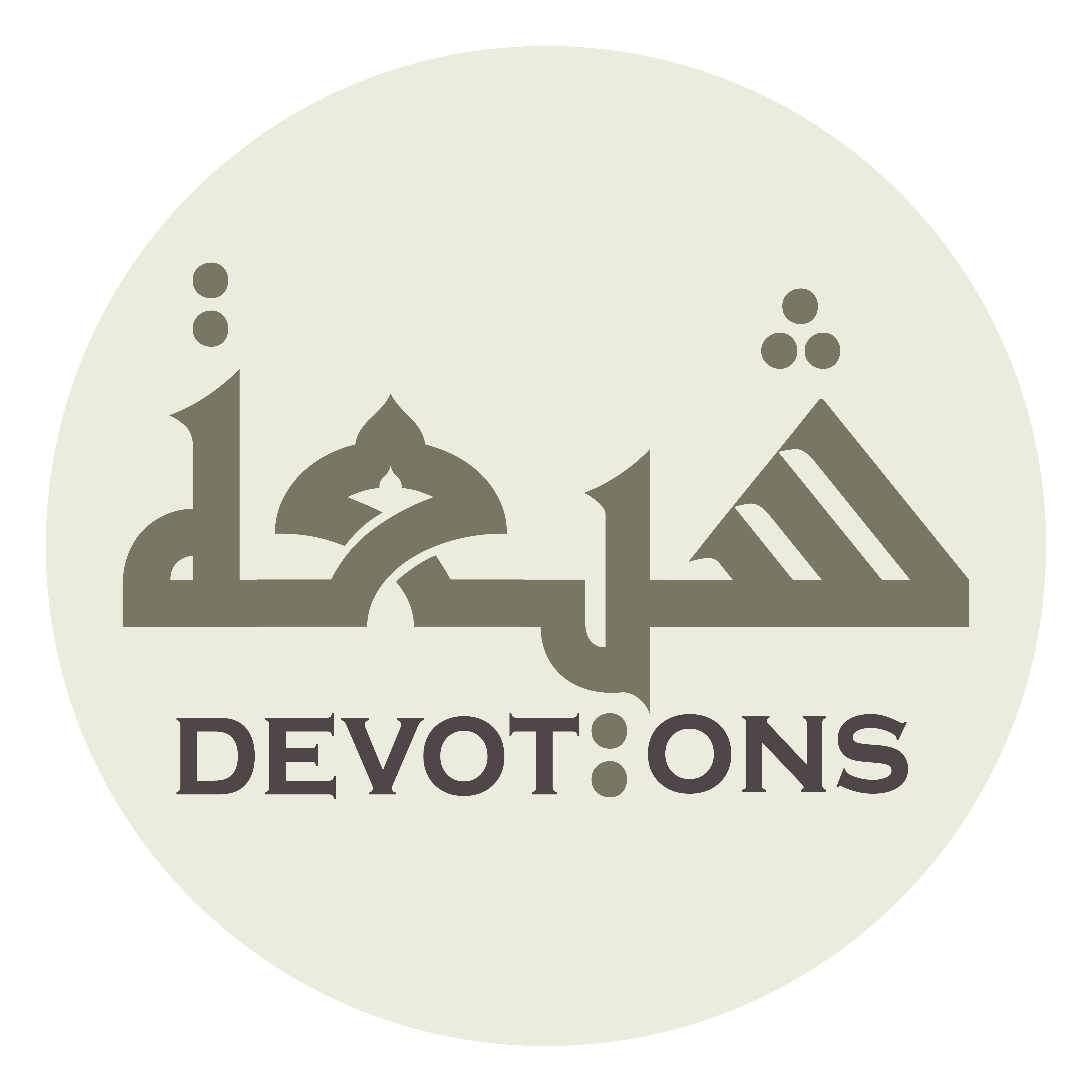 وَاحْفَظْنَا فِيهِ مِنْ مُبَاشَرَةِ مَعْصِيَتِكَ

waḥfaẓnā fīhi min mubāsharati ma`ṣiyatik

preserve us in it from engaging in Your disobedience,
Dua 43 - Sahifat Sajjadiyyah
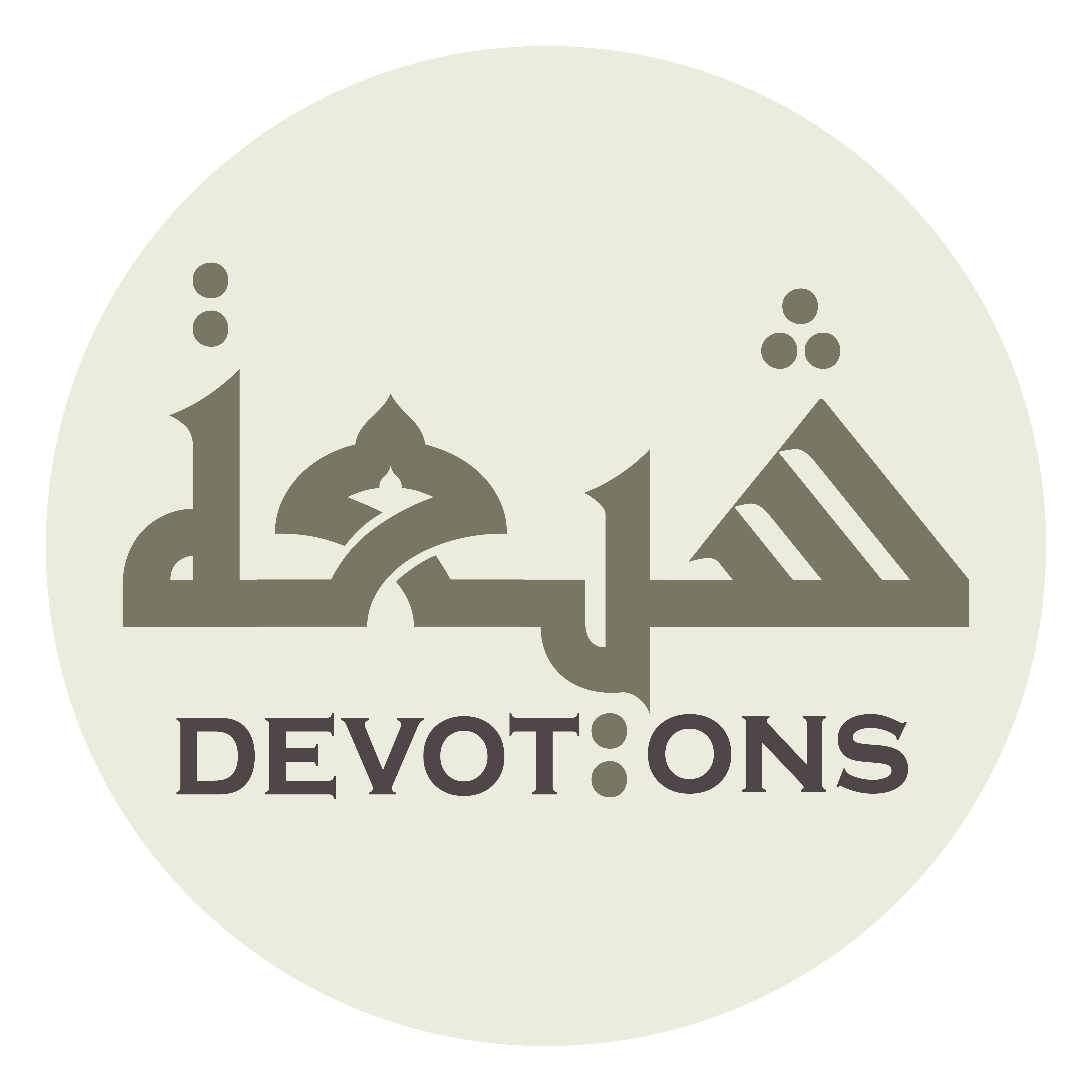 وَأَوْزِعْنَا فِيهِ شُكْرَ نِعْمَتِكَ

wa-awzi`nā fīhi shukra ni`matik

allot to us within it thanksgiving for Your favor,
Dua 43 - Sahifat Sajjadiyyah
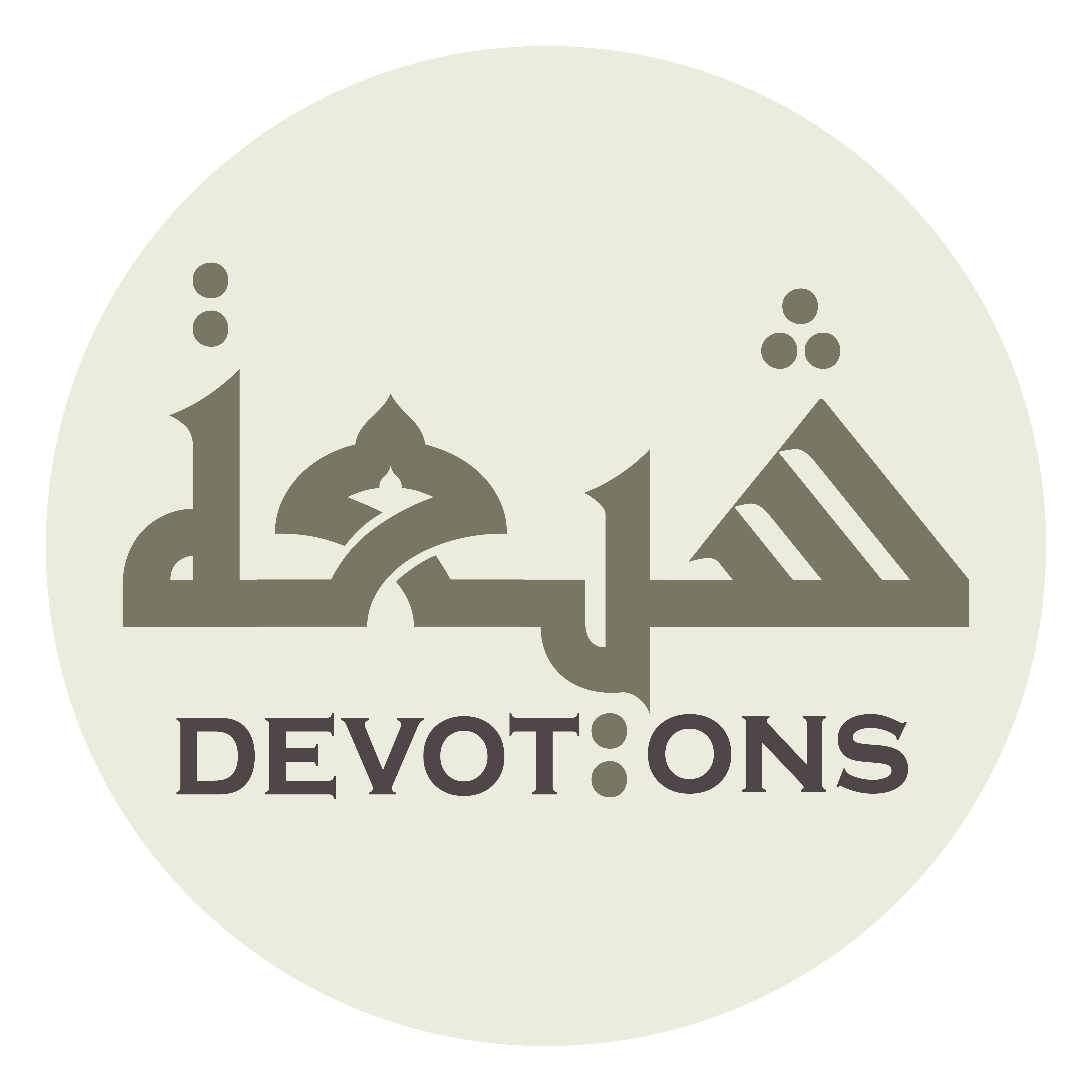 وَأَلْبِسْنَا فِيهِ جُنَنَ الْعَافِيَةِ

wa-albisnā fīhi junanal `āfiyah

clothe us during it in the shields of well-being,
Dua 43 - Sahifat Sajjadiyyah
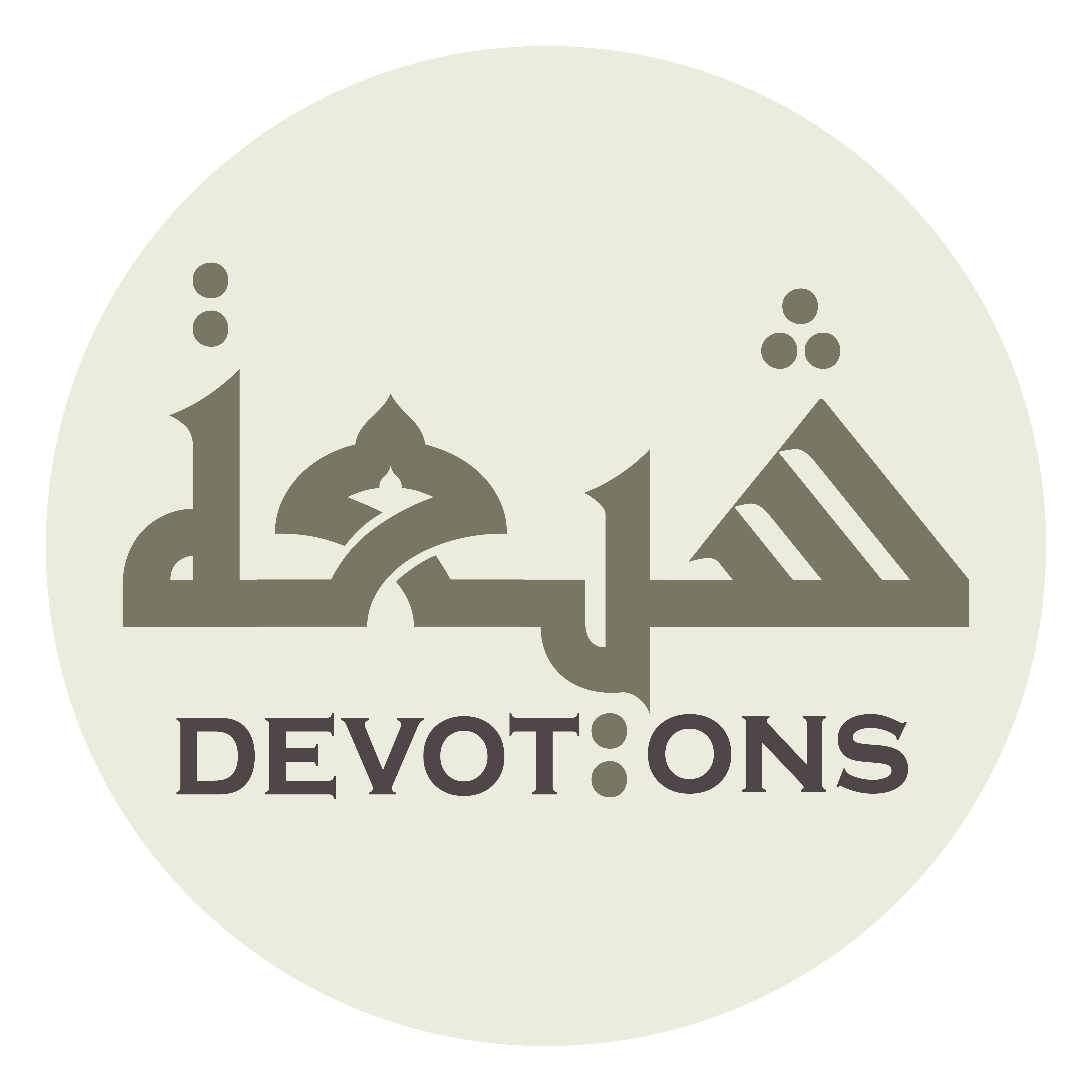 وَأَتْمِمْ عَلَيْنَا بِاسْتِكْمَالِ طَاعَتِكَ فِيهِ الْمِنَّةَ

wa-atmim `alaynā bistikmāli ṭā`atika fīhil minnah

and complete for us Your kindness by perfecting therein obedience to You!
Dua 43 - Sahifat Sajjadiyyah
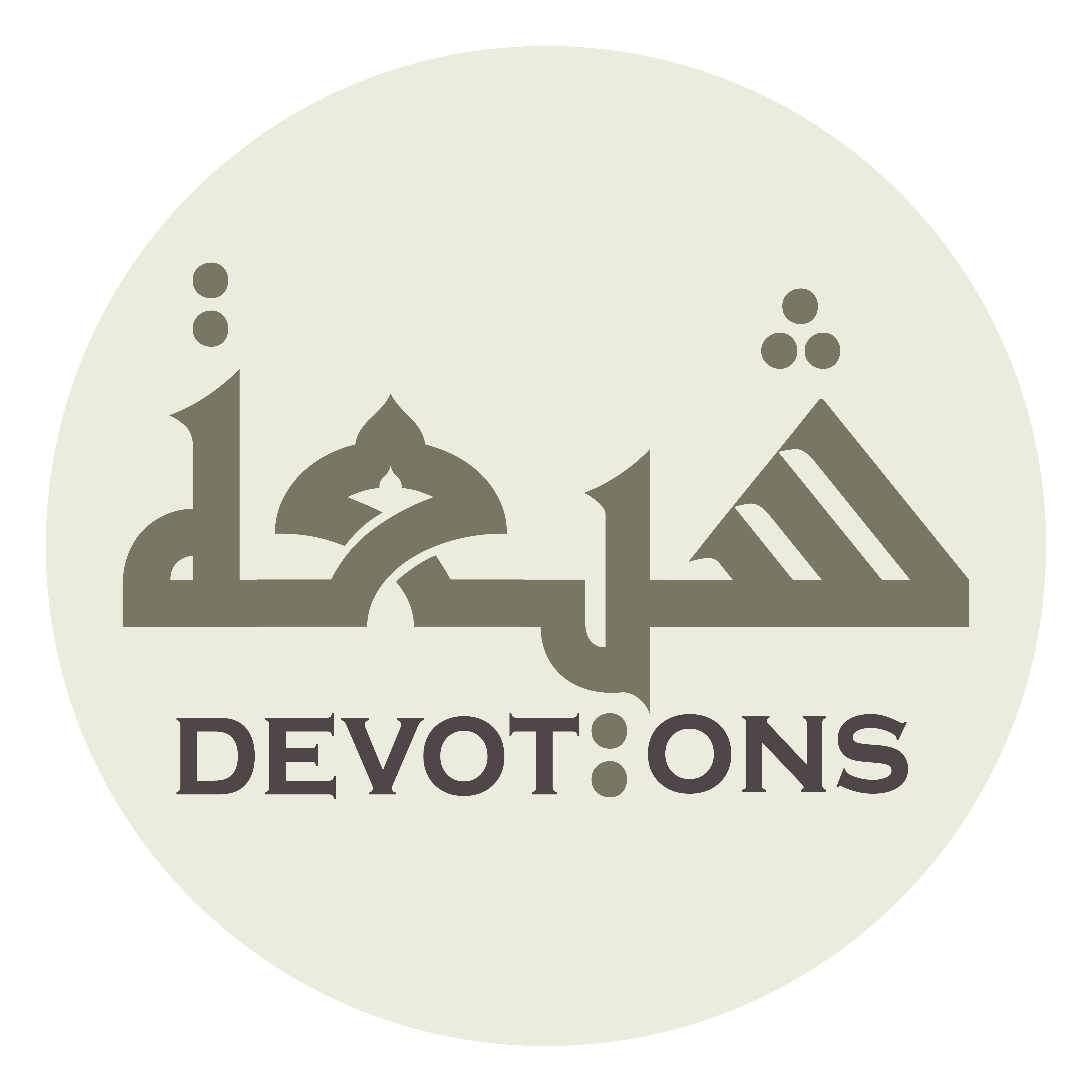 إِنَّكَ الْمَنَّانُ الْحَمِيدُ

innakal mannānul ḥamīd

Surely You are All-kind, Praiseworthy.
Dua 43 - Sahifat Sajjadiyyah
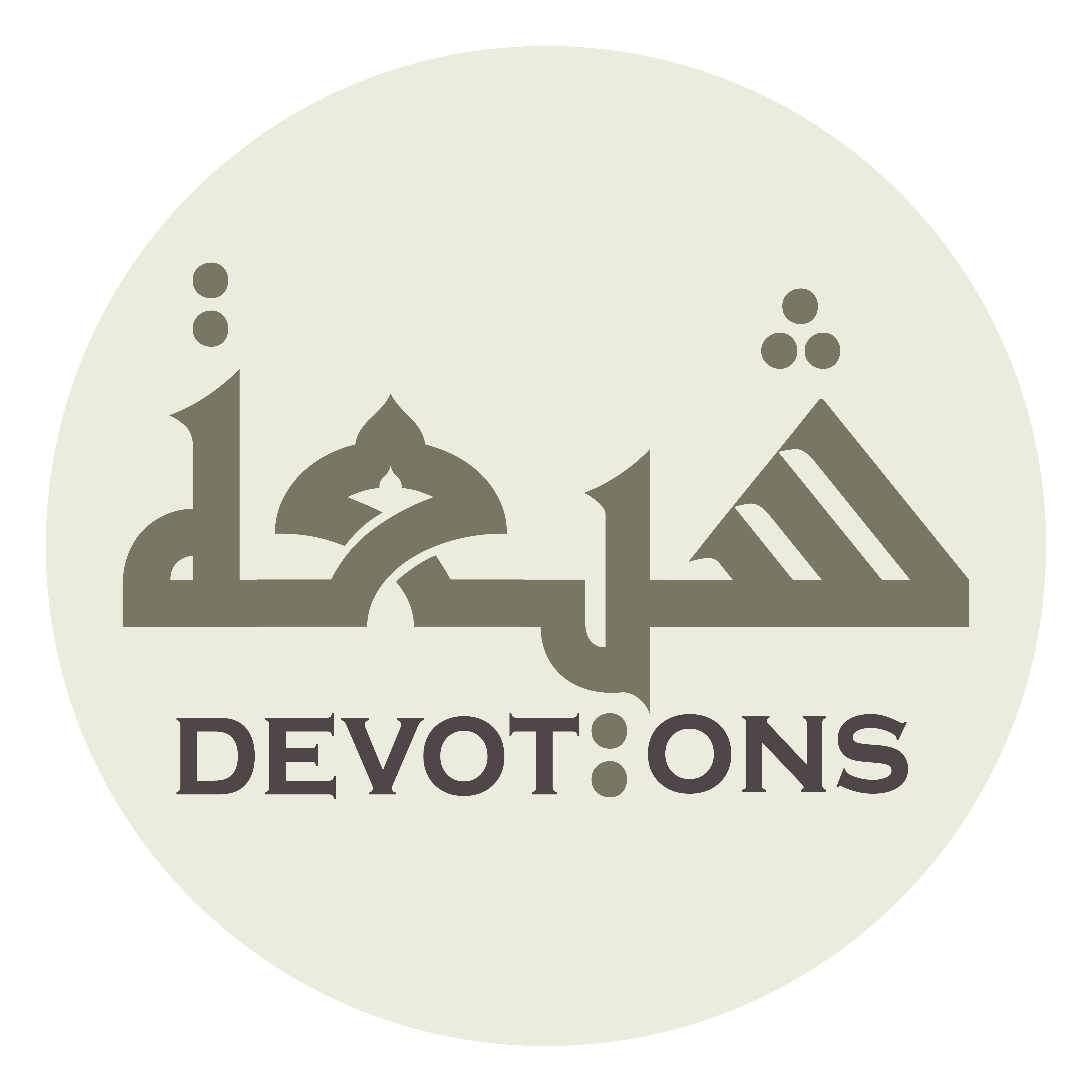 وَصَلَّى اللَّهُ عَلَى مُحَمَّدٍ وَ آلِهِ الطَّيِّبِينَ الطَّاهِرِينَ

waṣallallāhu `alā muḥammadin wa ālihiṭ ṭayyibīnaṭ ṭāhirīn

And bless Muhammad and his Household, the good, the pure.
Dua 43 - Sahifat Sajjadiyyah